CUNY-Courant Seminar in Symbolic-Numeric Computing
CUNY Graduate Center, Friday, May 11, 2018
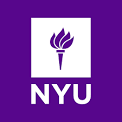 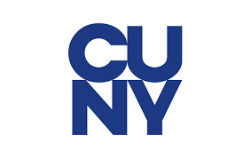 Optimality Principles and Identification of Dynamic Models of Biosystems
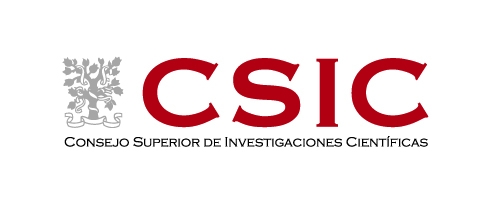 Julio R. Banga

IIM-CSIC, Vigo, Spain

julio@iim.csic.es
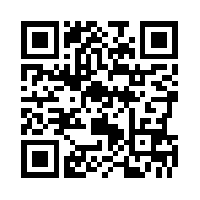 Outline
Dynamic models of biosystems
Optimality principles
Optimal control
Inverse optimal control
Case studies
Conclusions
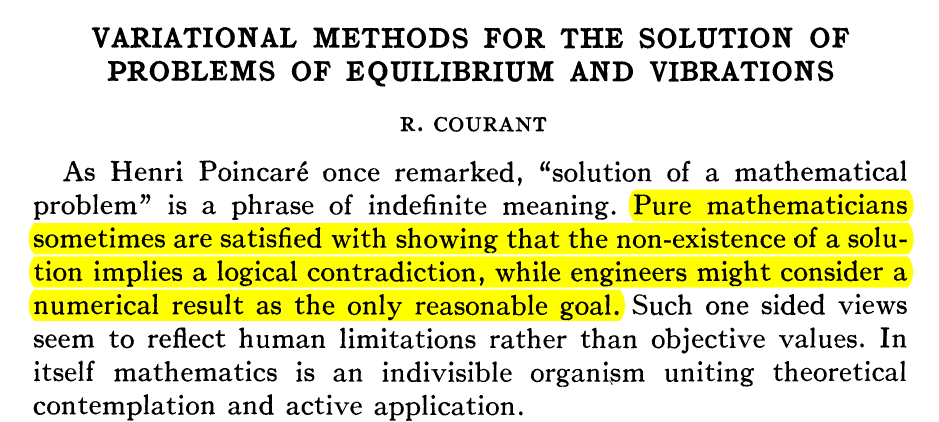 Courant, R. (1943). Variational methods for the solution of problems of equilibrium and vibrations. Bulletin of the American mathematical Society, 49(1), 1-23.
Dynamic modelling of biological systems
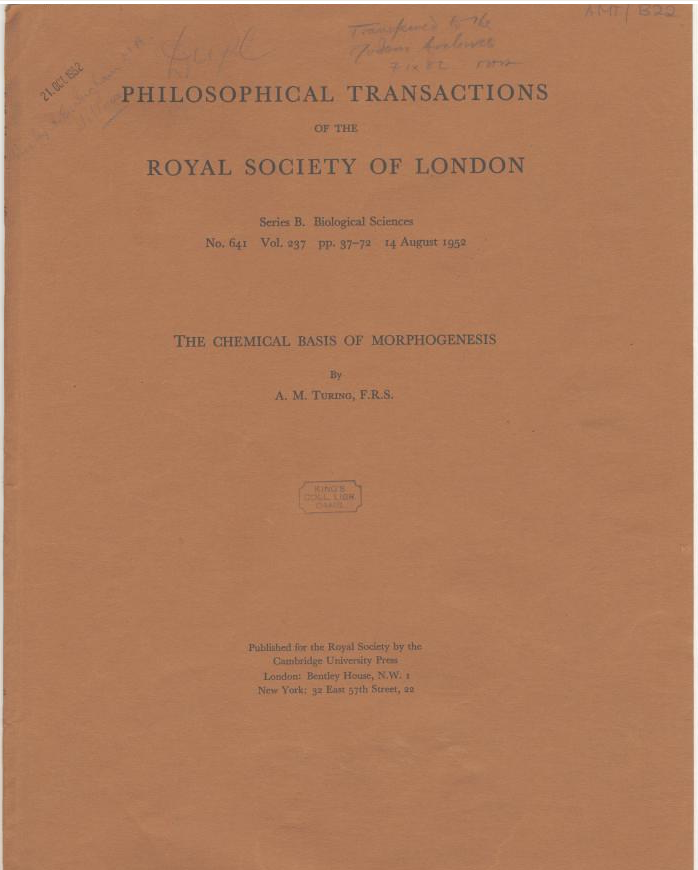 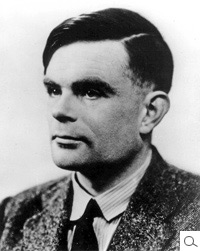 Alan Turing (1952) ‘The chemical basis of morphogenesis’ from Philosophical Transactions of the Royal Society of London, (Series B, No.641, Vol. 237).
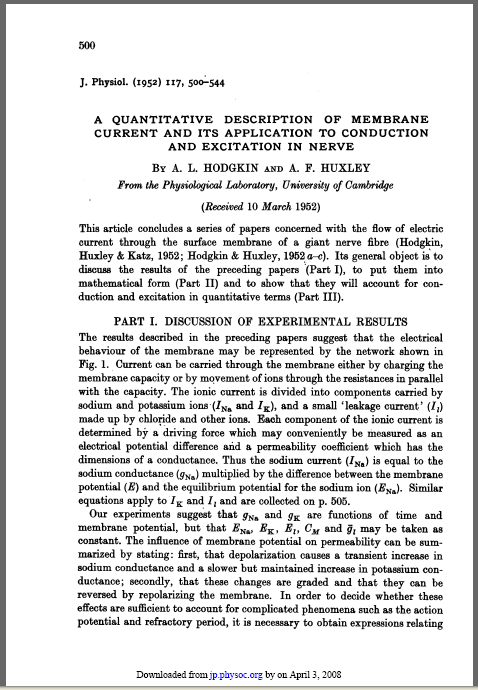 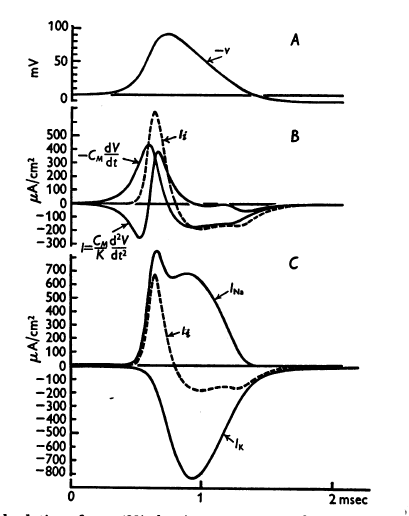 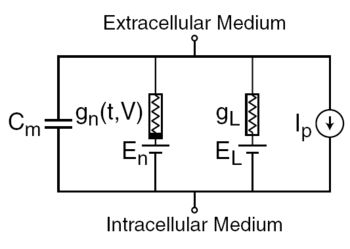 Hodgkin, A. L. and Huxley, A. F. (1952) A quantitative description of ion currents and its applications to conduction and excitation in nerve membranes. J. Physiol. (Lond.), 117:500-544.
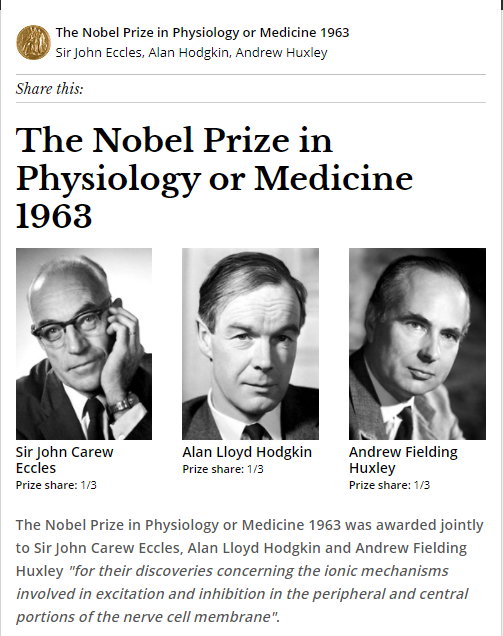 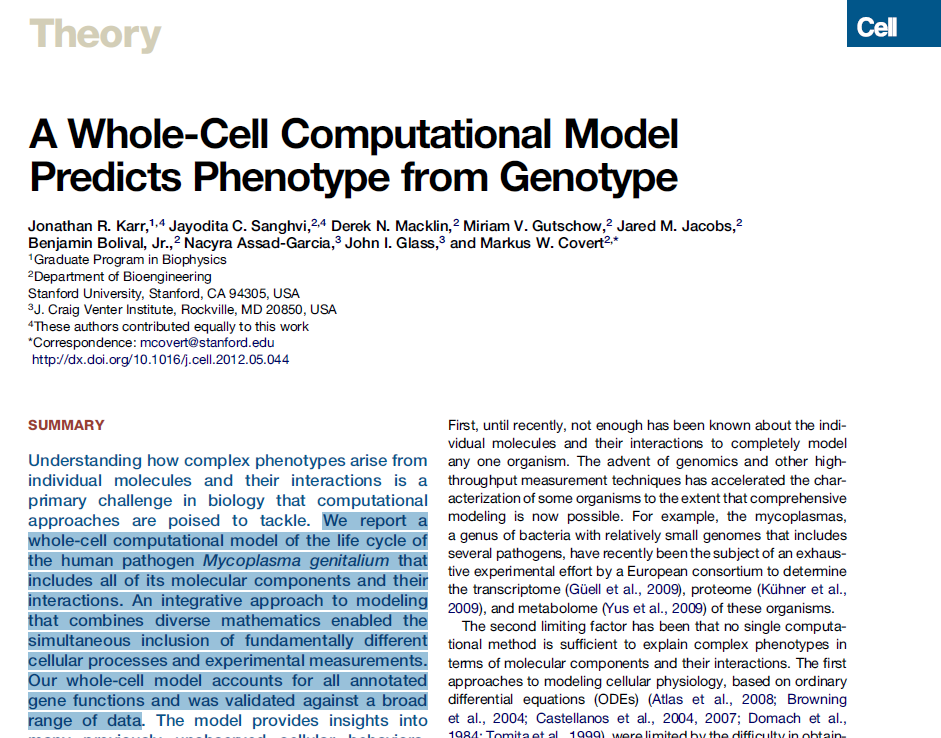 2012
Machado et al. (2011) Modeling formalisms in Systems Biology. AMB Express 2011, 1:45
Machado et al. (2011) Modeling formalisms in Systems Biology. AMB Express 2011, 1:45
Deterministic ODEs
Deterministic nonlinear dynamic model (state space representation)
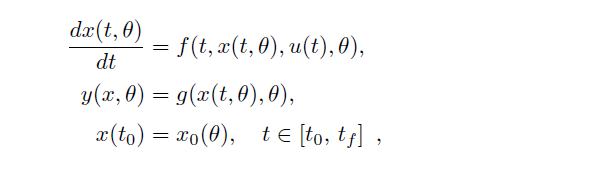 Mendes, P. (2001) Modeling large scale biological systems from functional genomic data: parameter estimation. in Foundations of Systems Biology (Kitano, H., ed), MIT Press, Cambridge, MA, pp. 163-186.
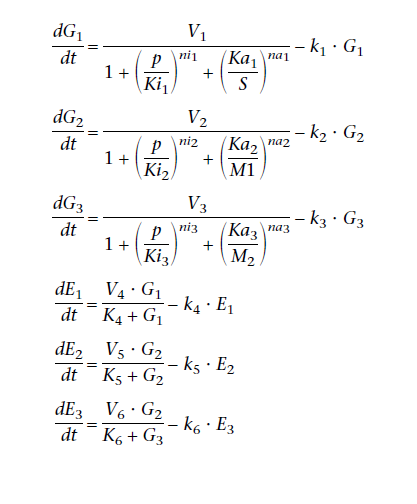 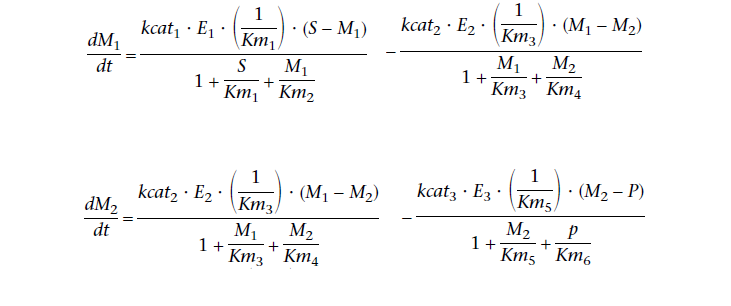 Mendes, P. (2001) Modeling large scale biological systems from functional genomic data: parameter estimation. in Foundations of Systems Biology (Kitano, H., ed), MIT Press, Cambridge, MA, pp. 163-186.
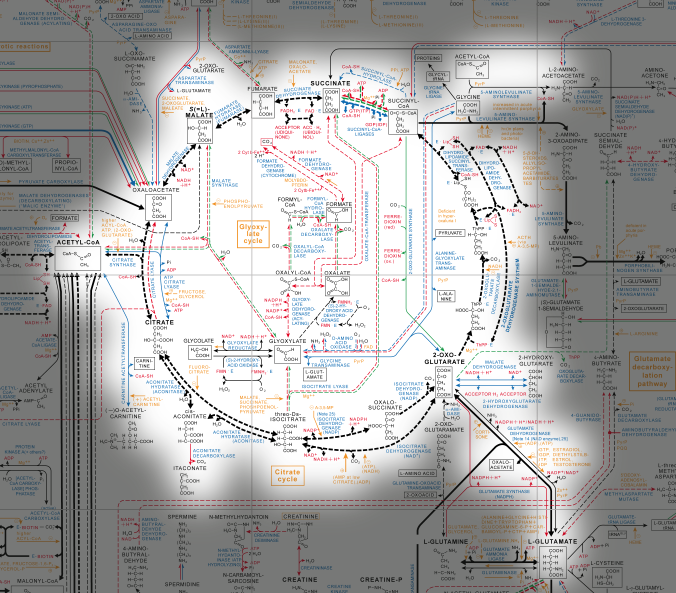 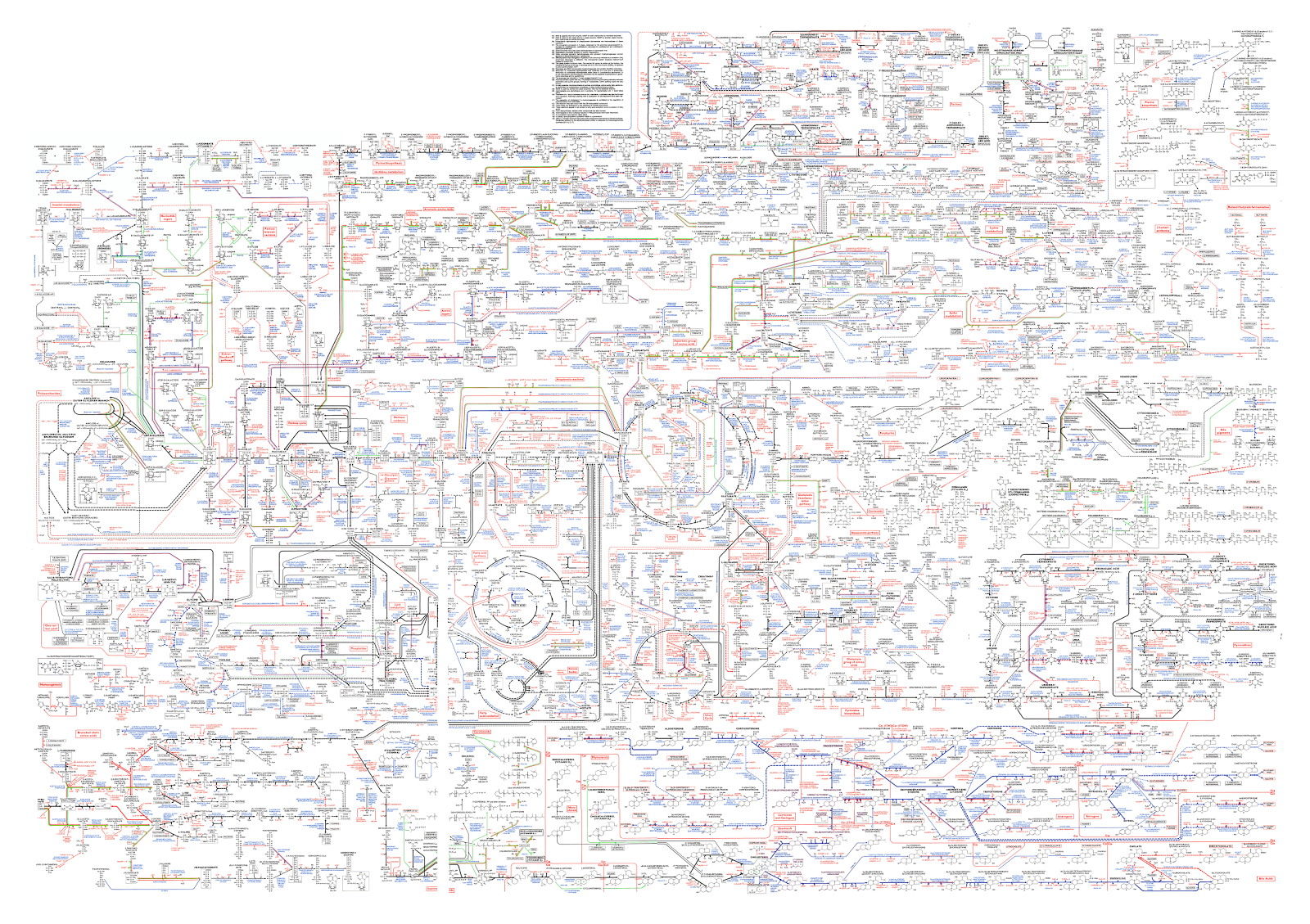 Roche Biochemical Pathways -  http://biochemical-pathways.com/#/map/1
Forward problem
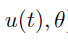 
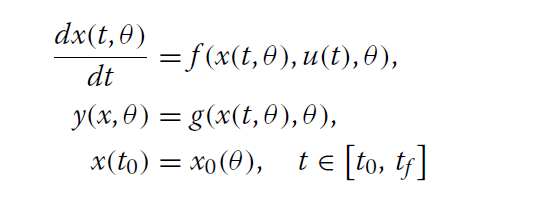 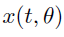 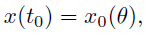 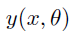 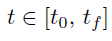 Initial value problem (IVP)
Inverse problem:Parameter estimation
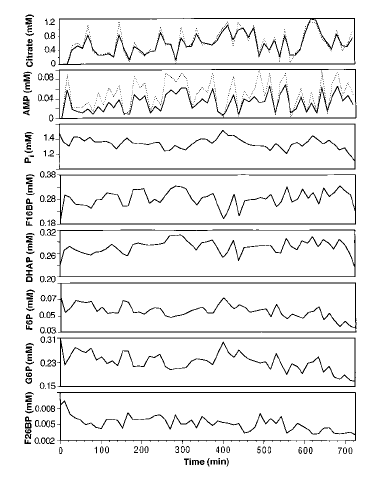 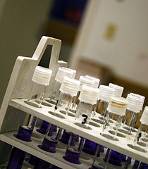 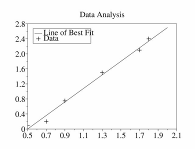 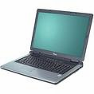 Data
Experiment
Optimization
Solver
Fitted Model
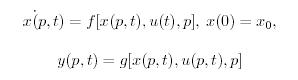 Model
Inverse problem:Parameter estimation
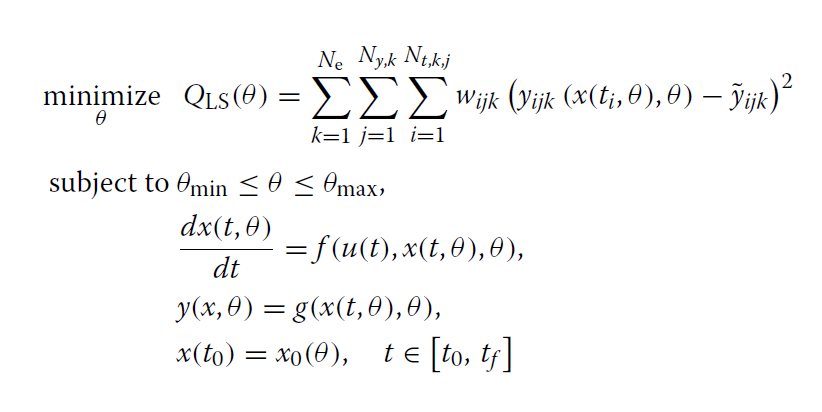 Inverse problems
Hadamard (1902) on well-posed problems:
A solution exists
The solution is unique
Stability: the solution's behavior hardly changes when there's a slight change in the initial condition or parameters (the solution depends continuously on the data)
J. Hadamard (1902) Sur les problèmes aux dérivés partielles et leur signification physique. Princeton University Bulletin, 13:49–52.
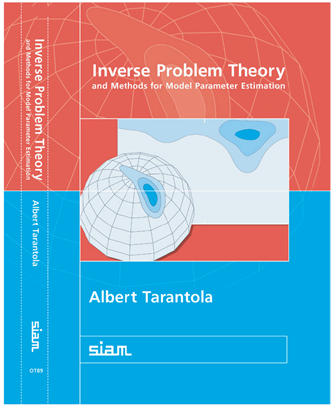 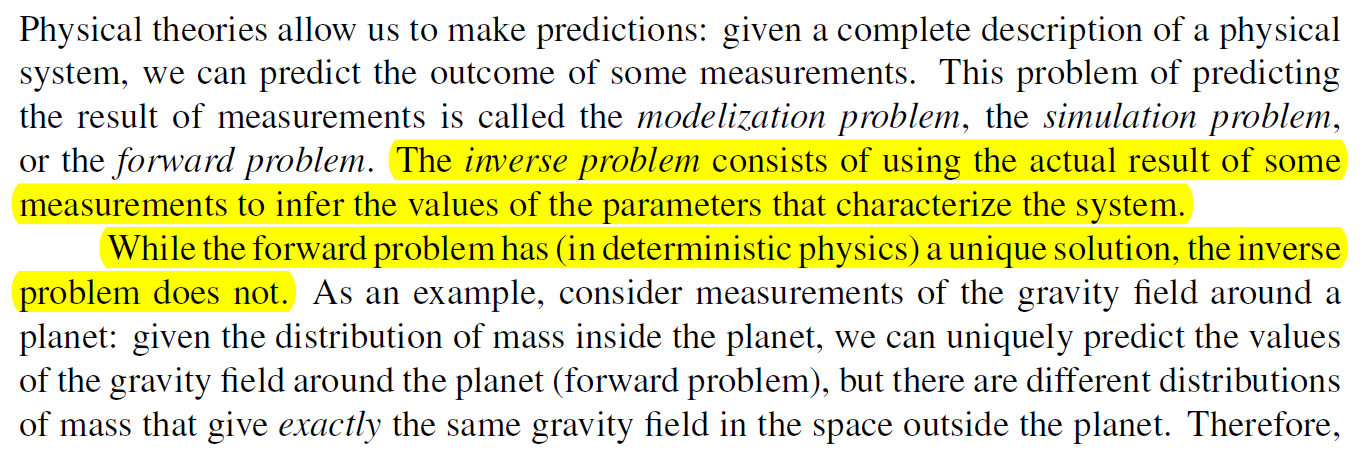 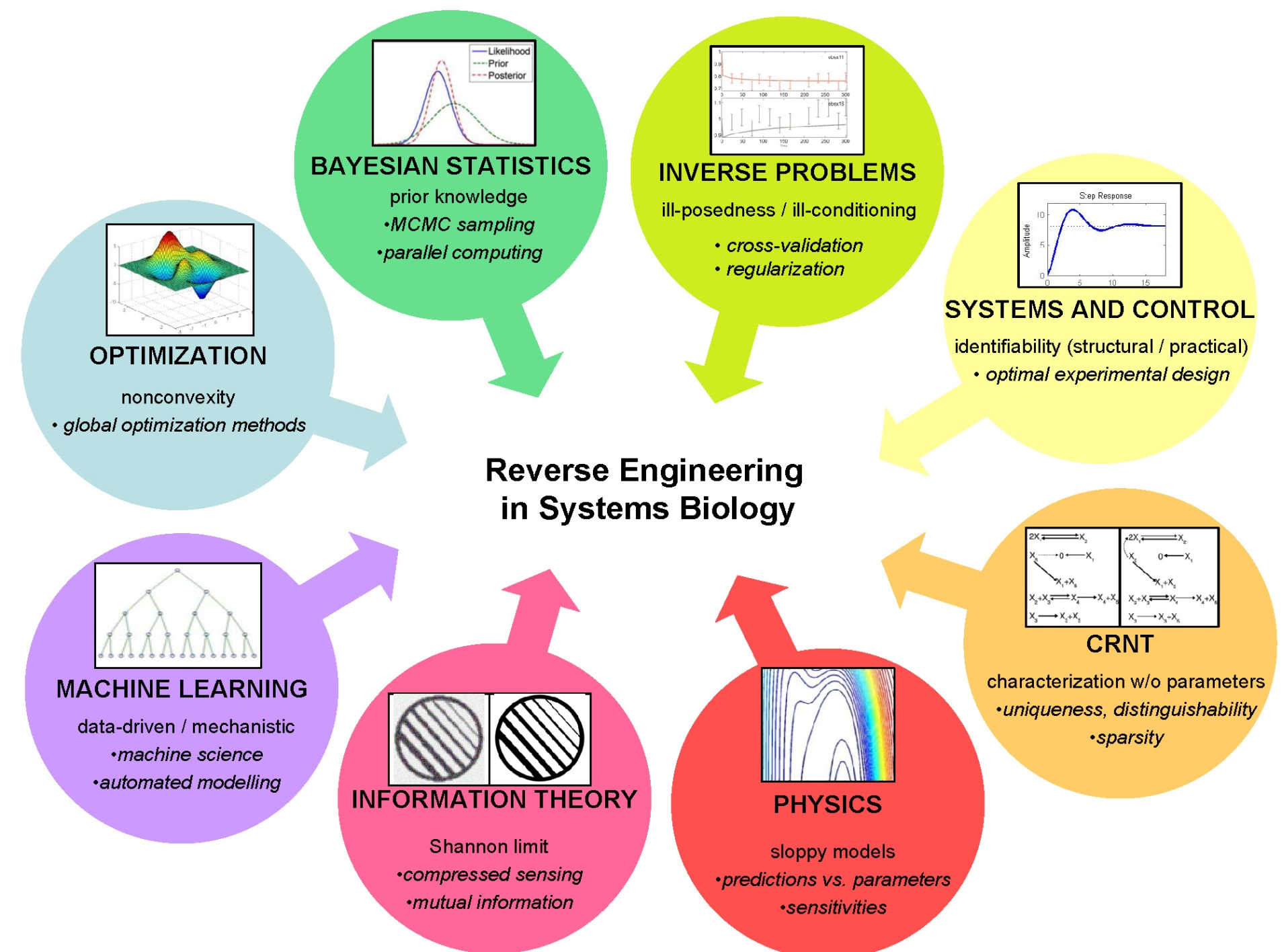 Villaverde, A.F. and J.R. Banga (2014) Reverse engineering and identification in systems biology: strategies, perspectives and challenges. J. Royal Soc. Interface 11(91):20130505.
Dynamic Model Building
Identifiability
Structural identifiability
A model is structurally identifiable if it is theoretically possible to uniquely estimate its parameters under the ideal scenario of continuous noiseless input-output data.
Global/local structural identifiability

Practical identifiability
A model is identifiable in practice if (i) it is structurally identifiable, and (ii) we have sufficiently rich experimental data to achieve high-quality parameter estimates.
Lack of Identifiability
What can be done?
Lack of structural identifiability
Reformulate model (e.g. reduce number of parameters)
Design more informative input-output mappings
Exploit prior knowledge (constraints, regularization, etc.)

Lack of practical identifiability
Design and execute more informatve experiments
Try to reduce noise in measurements
Exploit prior knowledge (constraints, regularization, etc.)
Optimality principlesin biology…Why?
Optimality principles
Optimality in physics
“Light travels between two given points along the path of shortest time“


(principle of least time or Fermat's principle; 1662)
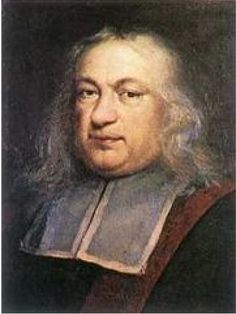 Optimality in physics
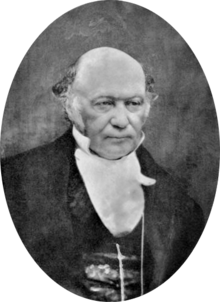 “A dynamic system always follows a path such that its action integral is stationary (that is, maximum or minimum)”



(Hamilton's principle; 1834 /
& least action principle; Euler, 1744)
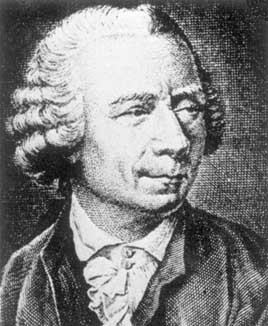 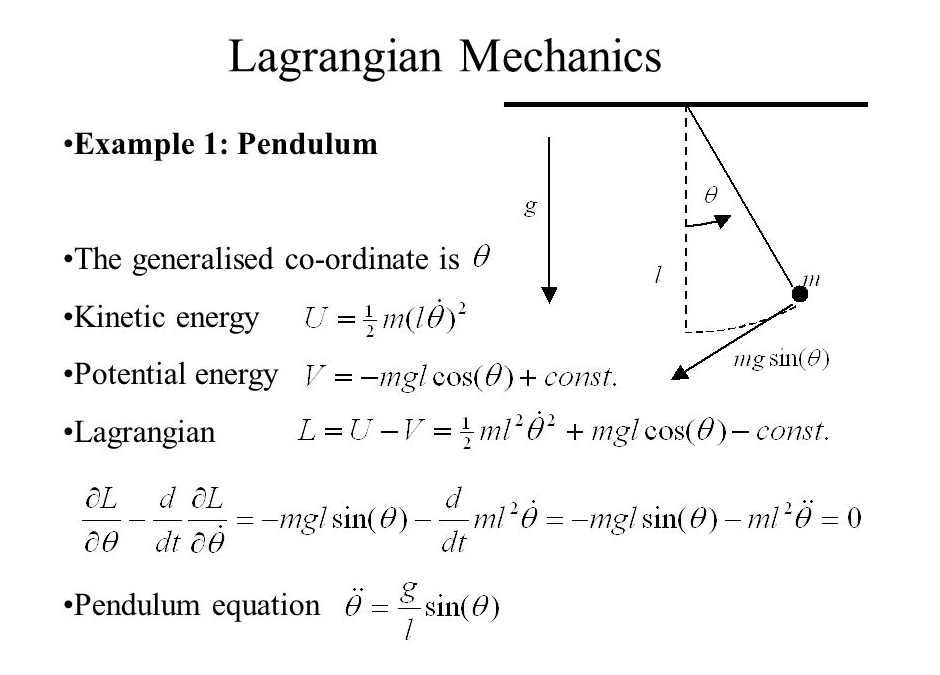 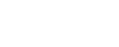 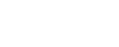 Optimality in physics
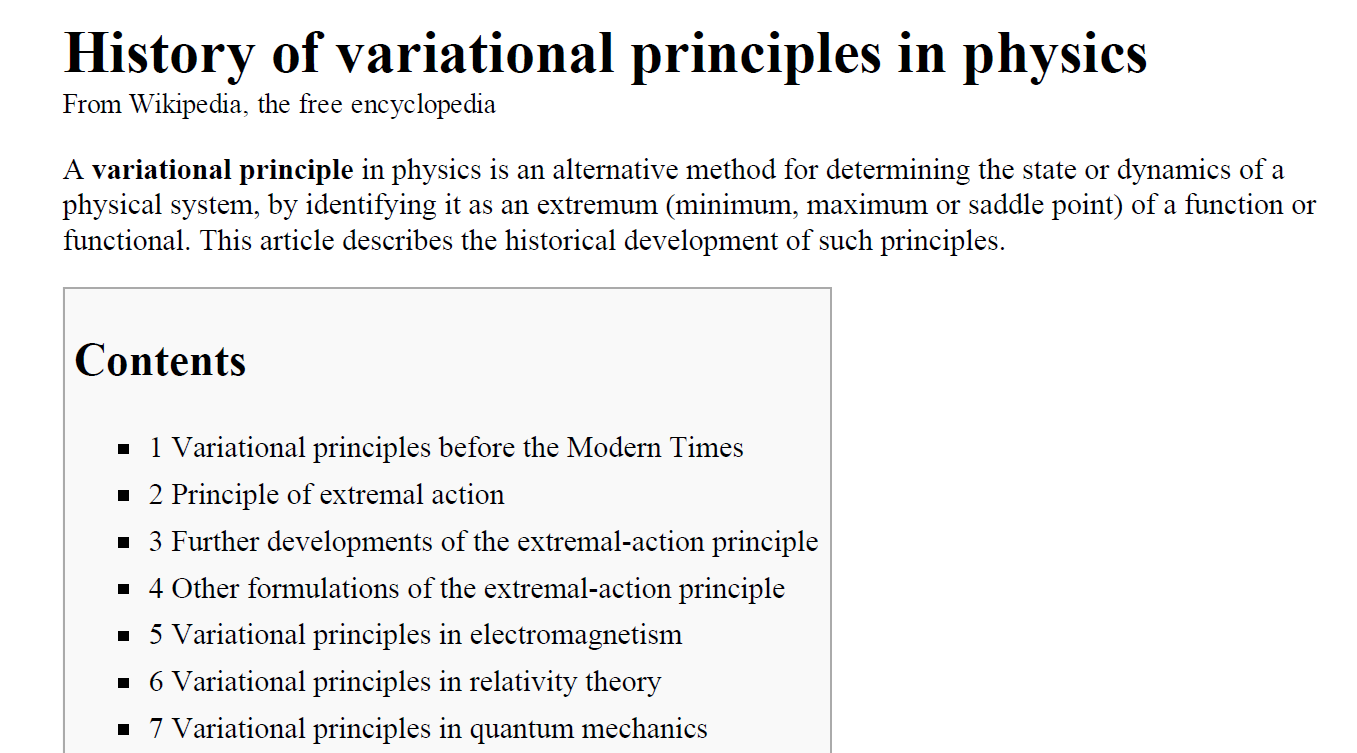 Optimality principles 
in biology
Optimal designs in biology
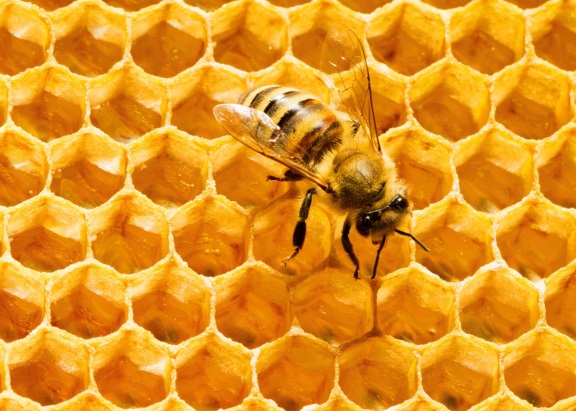 Honey bees build their hexagonal cells in order to achieve the best economy of material

Varro, M. T. Rerum Rusticarum Libri III (37 B.C.).
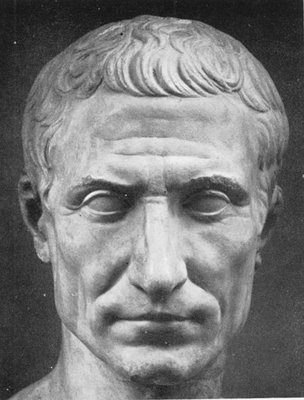 Since the building of the universe is perfect and is created by the wisdom Creator, nothing arises in the universe in which one cannot see the sense of some maximum or minimum.

			Leonhard Euler
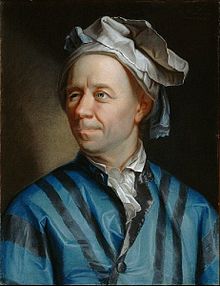 Optimal designs in biology
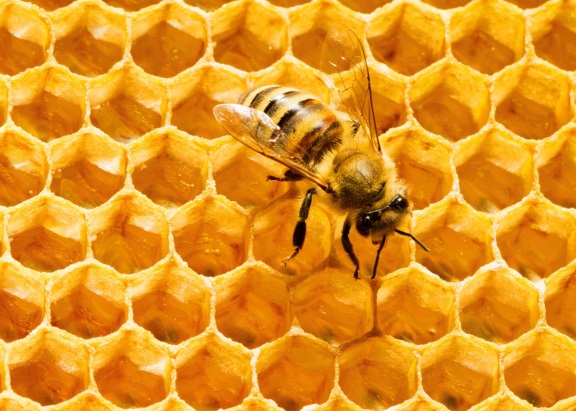 Bees that stored the most honey with the least wax would have a survival advantage

Darwin, C. On the origin of species by means of natural selection, or the preservation of favoured races in the struggle for life (John Murray, 1859).
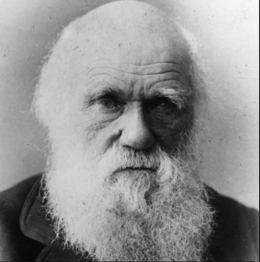 Optimal designs in biology
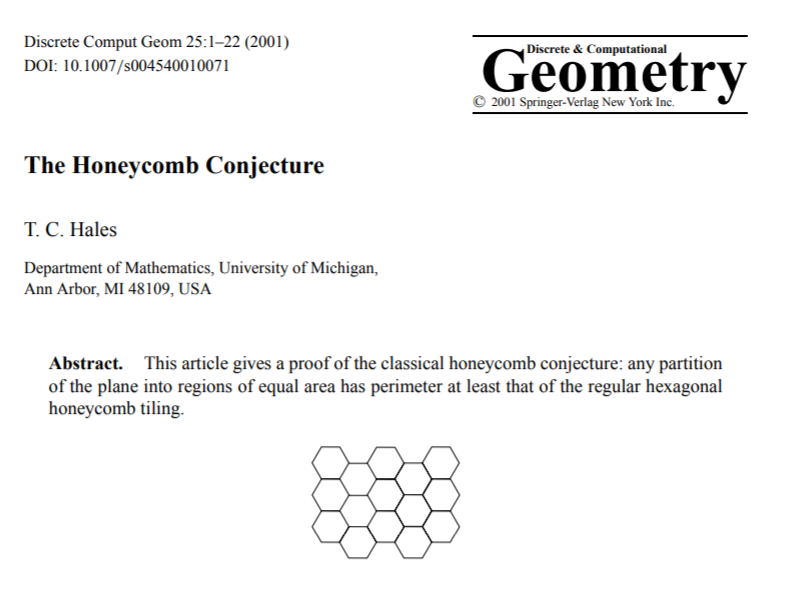 Hales, T. C. (2001). The honeycomb conjecture. Discrete & Computational Geometry, 25(1), 1-22.
Basic concept:
optimality in a biology
as a consequence
of natural selection (evolution)
Optimal design in biology
Principle of Optimal Design

“The [biological] structure necessary for performing a given function be optimal relatively to energy and material needs.”

“Given that the same biological functions can be performed by different structures, the particular structure found in nature is the simplest one compatible with the performance of a function or set of functions”


Rashevsky, N. (1938) Mathematical Biophysics: Physico Mathematical Foundations of Biology. Univ. of Chicago Press, 1938/1948 (2nd ed.).
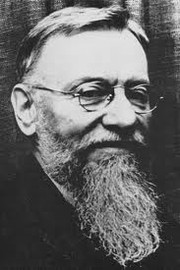 Nicolas Rashevsky
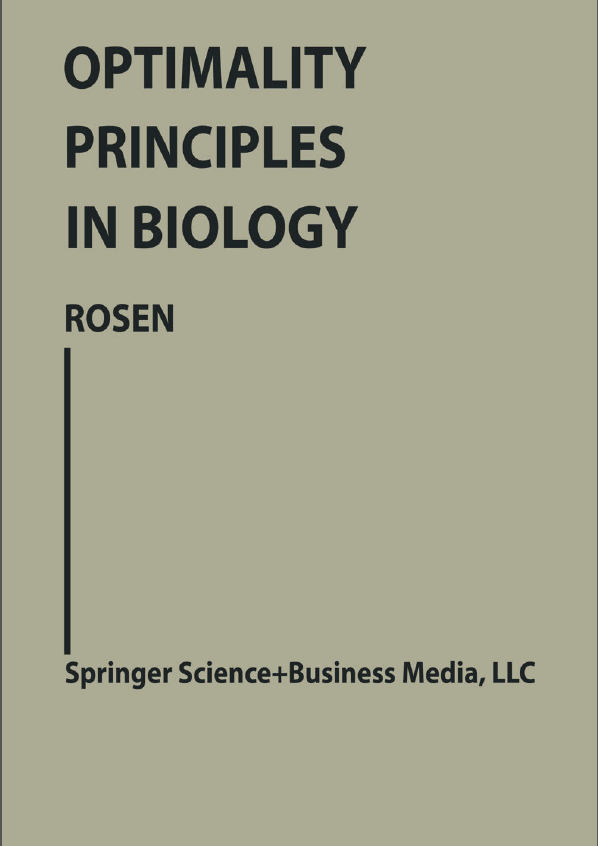 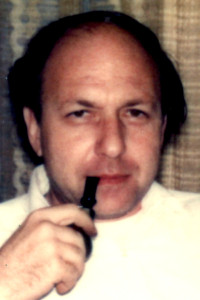 Robert Rosen
Rosen, R. (1967) Optimality principles in biology. Springer.
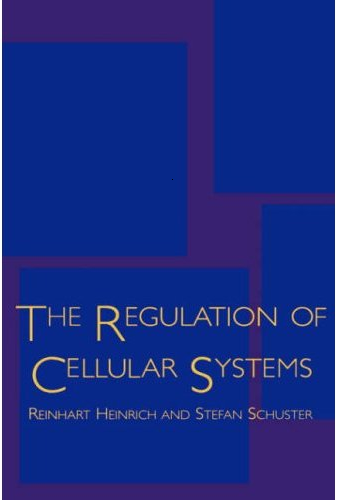 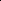 1996
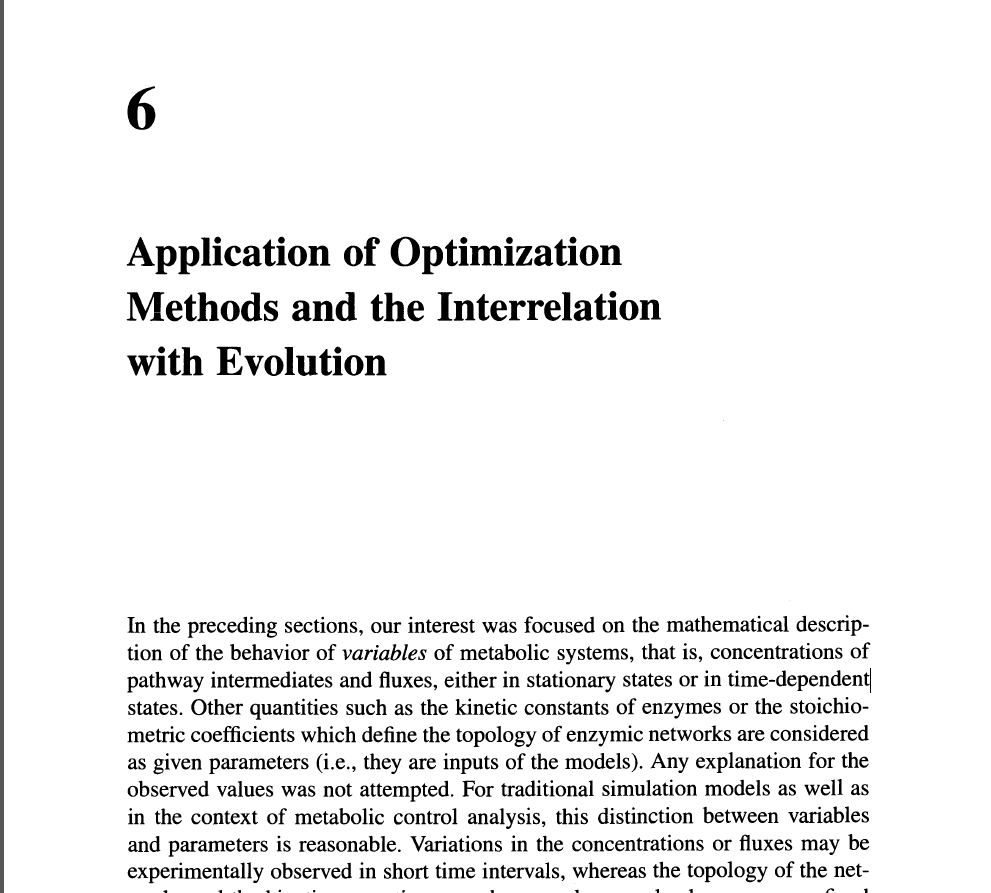 Heinrich & Schuster (1996)
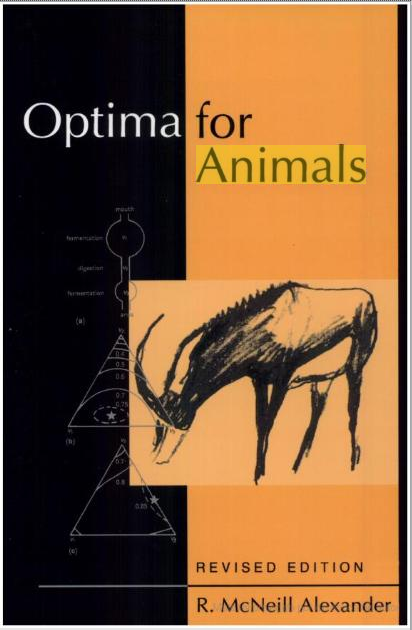 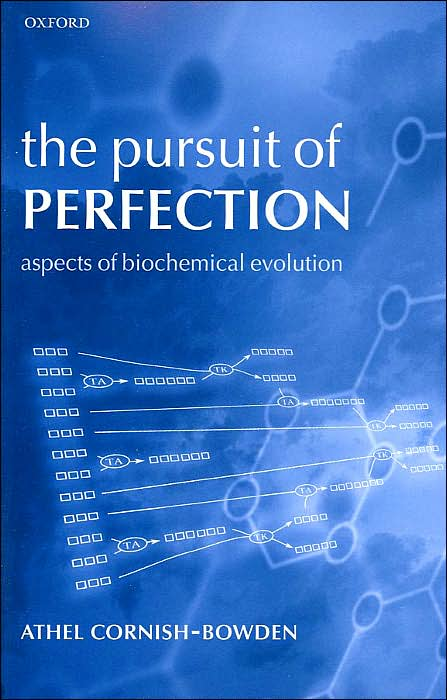 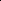 Optimality-based explanations, from biochemical reactions to 
the structures, movements and behaviors of animals
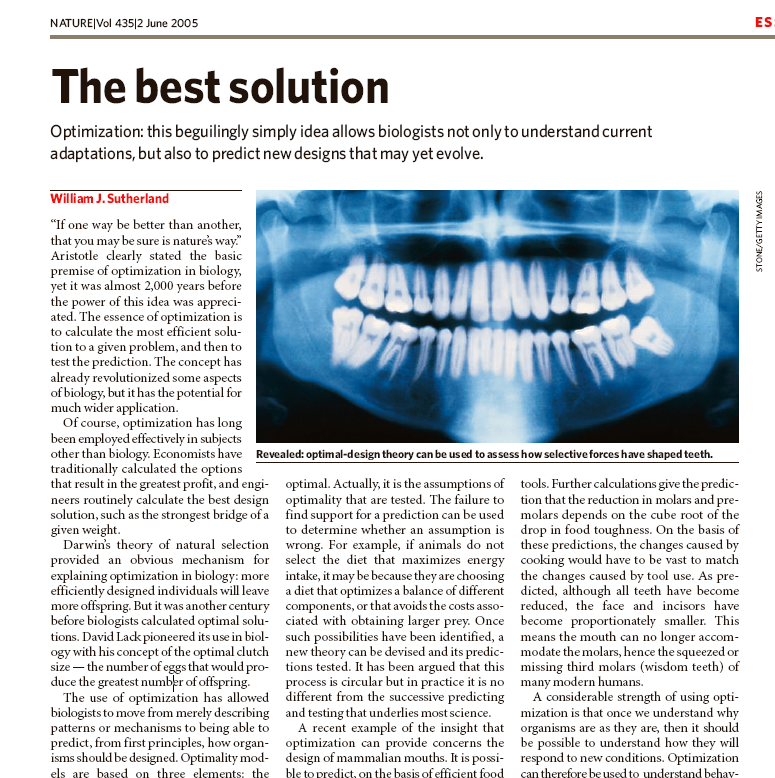 “…in a context of increasing calls for biology to be predictive, optimization is the only approach biology has for making predictions from first principles.”
Sutherland, W.J. (2005) The best solution. Nature 435:569
Optimal control
Open loopoptimal control=Dynamic optimization
Optimal controlGiven a dynamic model of a system,find how to manipulate/change it(dynamically) so that you get optimal performance
Optimal control – a brief history- Calculus of variations   (Bernoulli, 1696; Euler, 1740; Lagrange, 1755)
Brachistochrone Problem
In 1696 Johann Bernoulli published a challenge problem in the journal Acta Eruditorum.




Find the shape of the curve down which a bead sliding from rest and accelerated by gravity will slip (without friction) from one point to another in the least time.
Brachistochrone Problem
Find the shape of the curve down which a bead sliding from rest and accelerated by gravity will slip (without friction) from one point to another in the least time.
Brachistochrone Problem
Find the shape of the curve down which a bead sliding from rest and accelerated by gravity will slip (without friction) from one point to another in the least time.
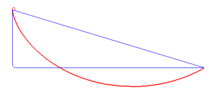 Optimal control – a brief history- Calculus of variations (Euler, 1740; Lagrange, 1755; Bernoulli, 1696)- Dynamic programming (Bellman, 1953)- Pontryagin’s maximum principle (1956)- Modern direct methods (1970s-…)
Modern optimal control
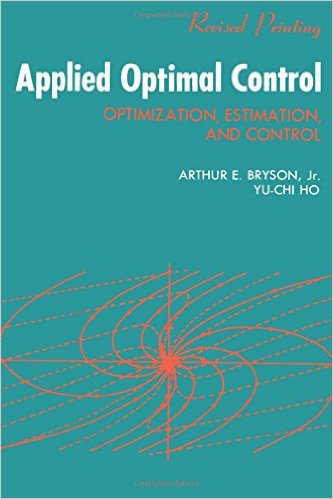 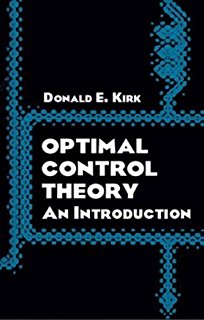 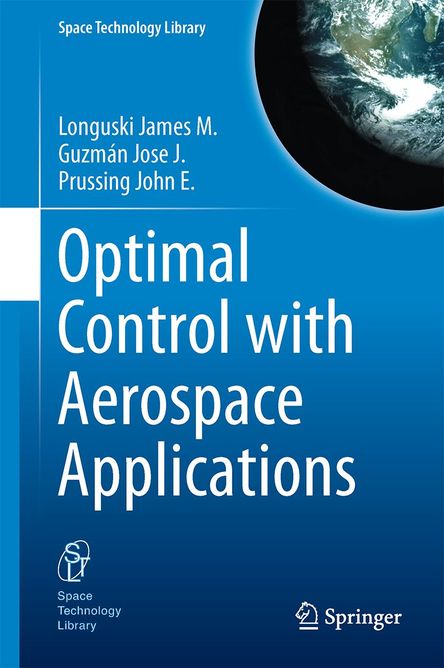 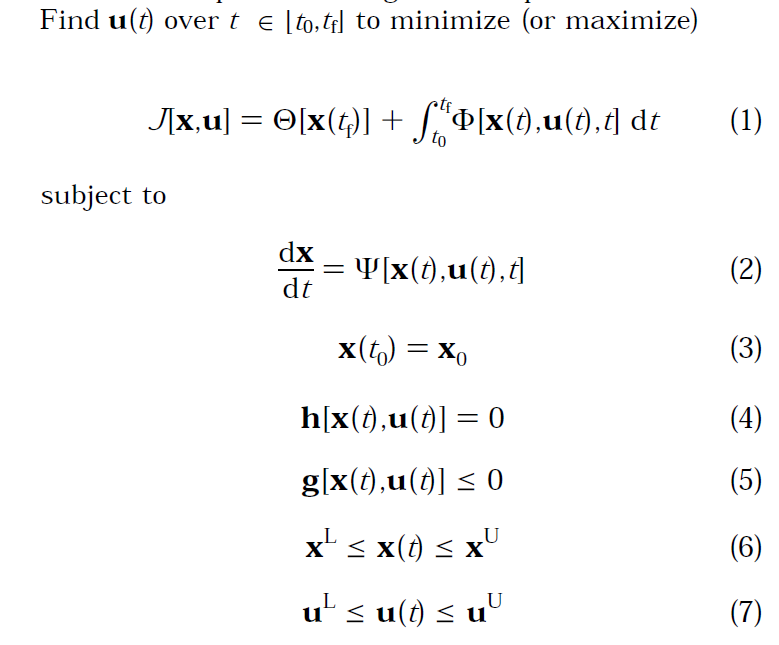 Modern numerical optimal control
Single
shooting
Multiple 
shooting
Control Vector Parameterization
Discretize controls using basis functions
Solve the resulting NLP-ODE problem
Single shooting approach
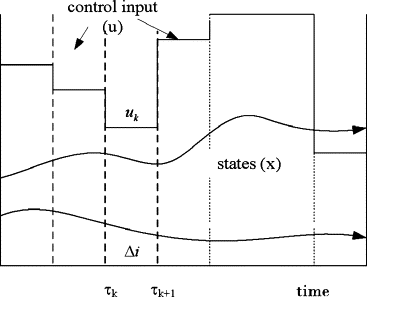 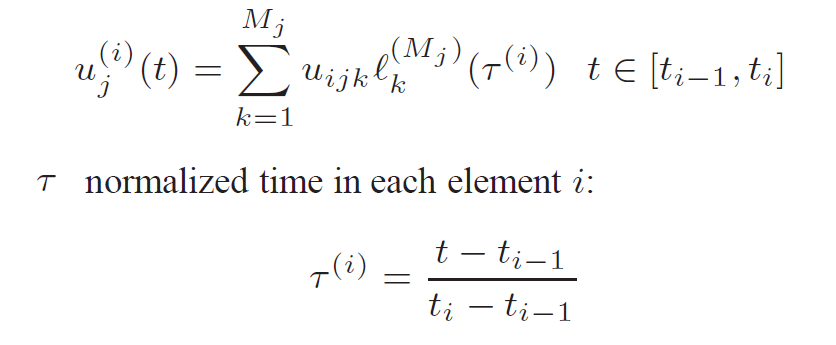 Multi-objective Dynamic Optimization
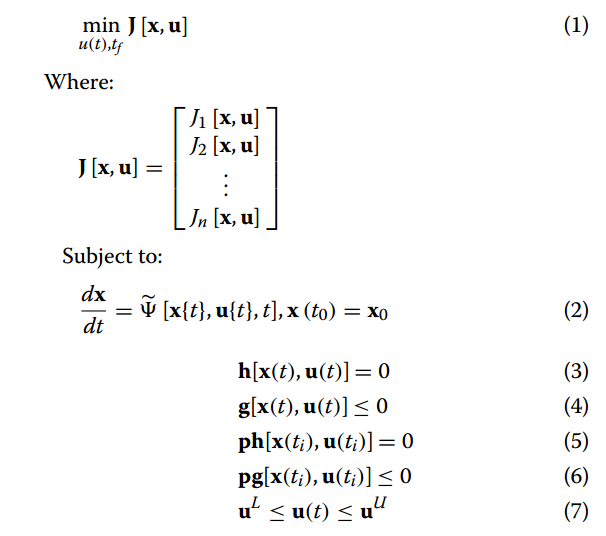 Why Multi-objective Optimal Control?
Optimal design in biology
Principle of Optimal Design

“The [biological] structure necessary for performing a given function be optimal relatively to energy and material needs.”



Rashevsky, N. (1938) Mathematical Biophysics: Physico Mathematical Foundations of Biology. Univ. of Chicago Press, 1938/1948 (2nd ed.).
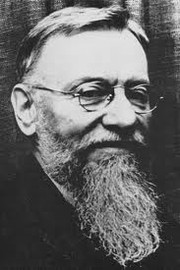 Nicolas Rashevsky
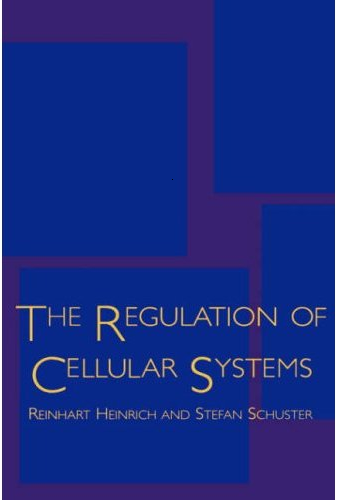 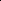 1996
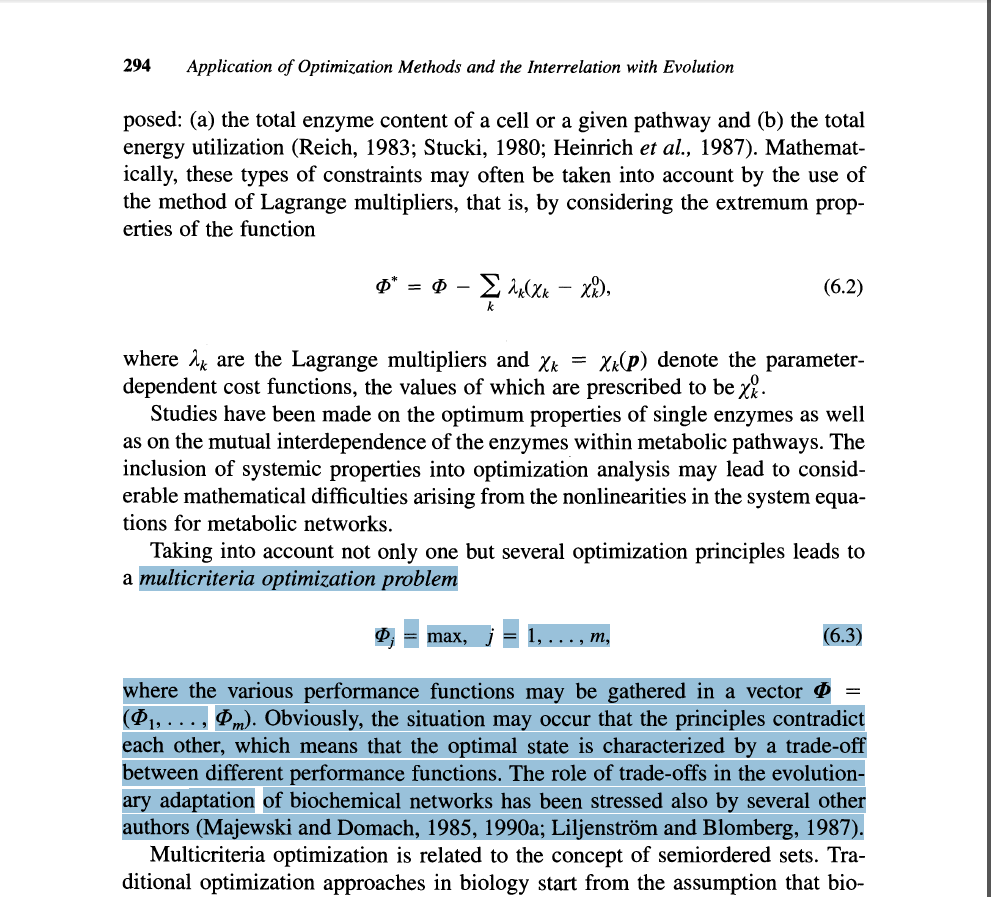 Heinrich & Schuster (1996)
Multi-objective optimization in engineering
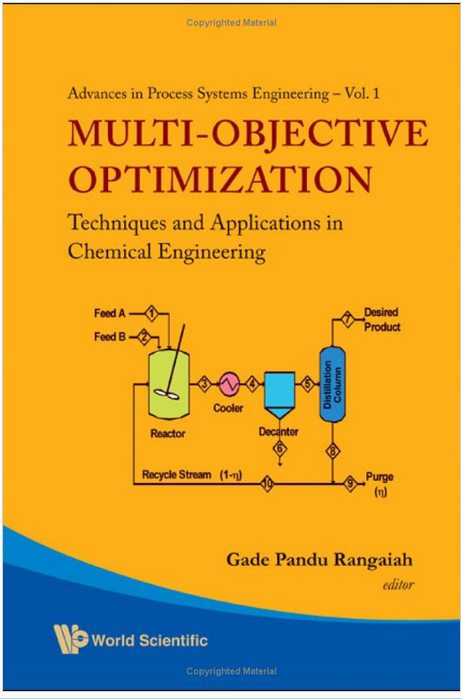 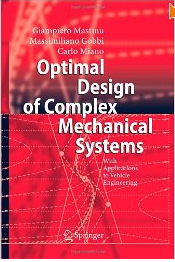 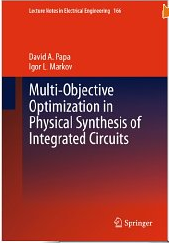 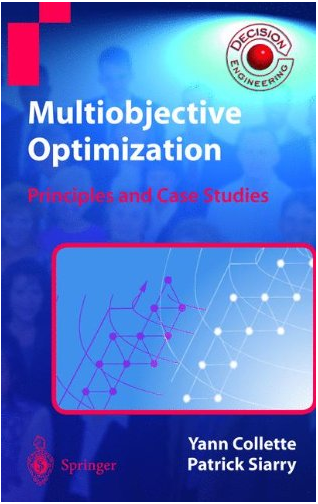 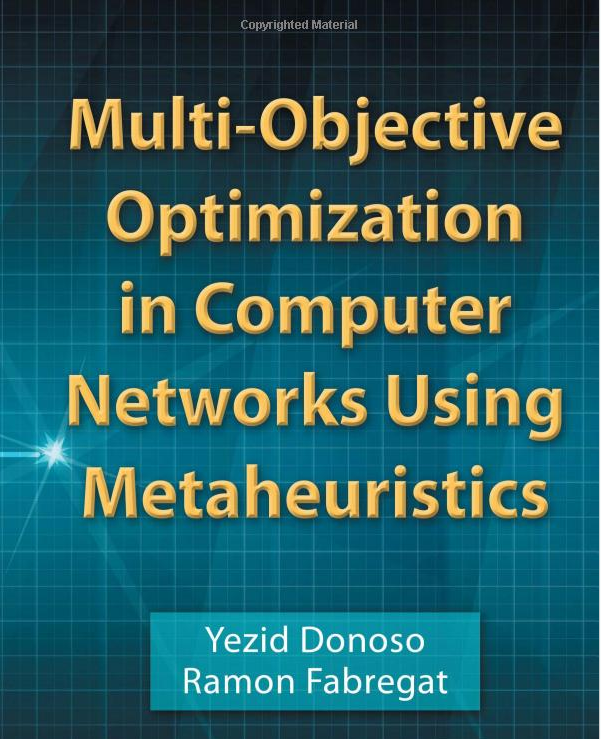 Pareto optimality
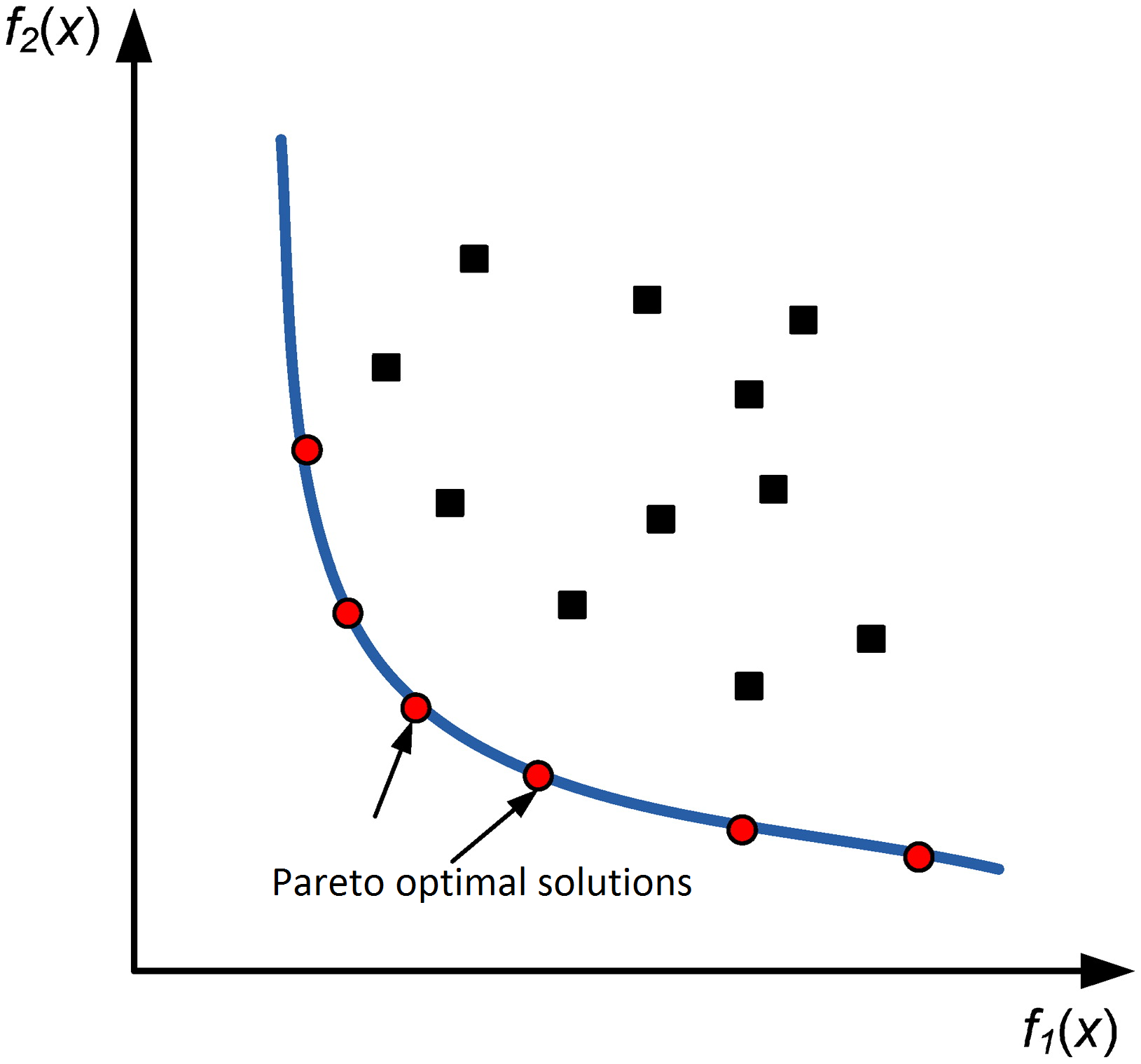 Prediction of Dynamics in Metabolic Pathways
Mendes, P. (2001) Modeling large scale biological systems from functional genomic data: parameter estimation. in Foundations of Systems Biology (Kitano, H., ed), MIT Press, Cambridge, MA, pp. 163-186.
In general, detailed regulation is unknown…
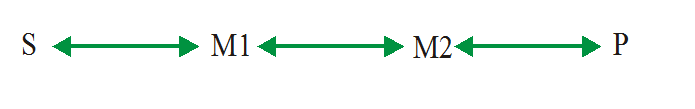 Mendes, P. (2001) Modeling large scale biological systems from functional genomic data: parameter estimation. in Foundations of Systems Biology (Kitano, H., ed), MIT Press, Cambridge, MA, pp. 163-186.
In general, detailed regulation is unknown…



Can we predict dynamics without knowing the regulatory mechanisms?
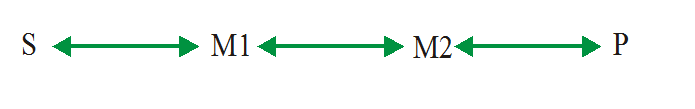 Mendes, P. (2001) Modeling large scale biological systems from functional genomic data: parameter estimation. in Foundations of Systems Biology (Kitano, H., ed), MIT Press, Cambridge, MA, pp. 163-186.
Prediction of Activation in Metabolic Pathways
Genetic regulation of metabolic networks seems to follow an optimality principle (e.g. minimization of the transition time)
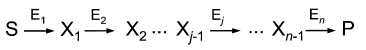 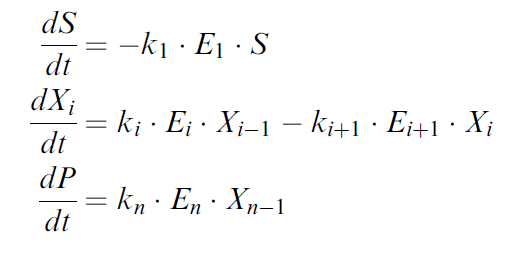 Klipp E, Heinrich R, Holzhütter HG (2002) Prediction of temporal gene expression. Metabolic optimization by re-distribution of enzyme activities. Eur J Biochem 2002, 269:5406-5413
Prediction of Activation in Metabolic Pathways
Genetic regulation of metabolic networks seems to follow an optimality principle (e.g. minimization of the transition time) 

Thus, given a kinetic model of a metabolic pathway, we can solve a dynamic optimization problem to predict behavior (enzyme concentrations, gene expression)
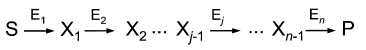 Klipp E, Heinrich R, Holzhütter HG (2002) Prediction of temporal gene expression. Metabolic optimization by re-distribution of enzyme activities. Eur J Biochem 2002, 269:5406-5413
Prediction of Activation in Metabolic Pathways
Thus, given a kinetic model of a metabolic pathway, we can solve a dynamic optimization problem to predict behavior (enzyme concentrations, gene expression)
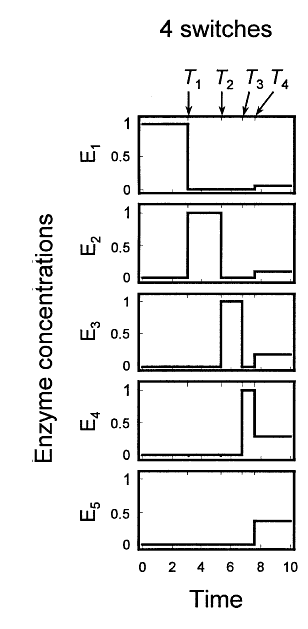 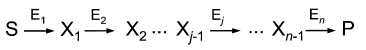 Klipp E, Heinrich R, Holzhütter HG (2002) Prediction of temporal gene expression. Metabolic optimization by re-distribution of enzyme activities. Eur J Biochem 2002, 269:5406-5413

Zaslaver A, Mayo AE, Rosenberg R, Bashkin P, Sberro H, Tsalyuk M, Surette M, Alon U (2004) Just-in-time transcription program in metabolic pathways. Nat Genet 2004, 36:486-491
Prediction of Activation in Metabolic Pathways
Can we extend this to more realistic networks?


- arbitrary network topologies and kinetics?

- scaling up well with network size?

- multi-objective formulations?
Multi-objective Optimal Control
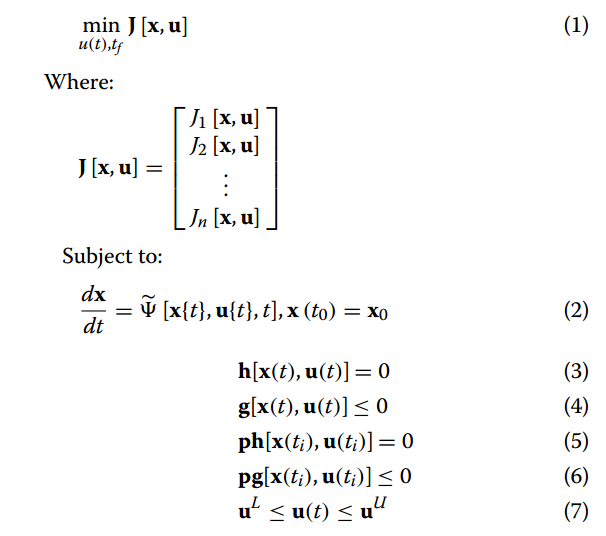 Simple case: linear pathway with mass action kinetics
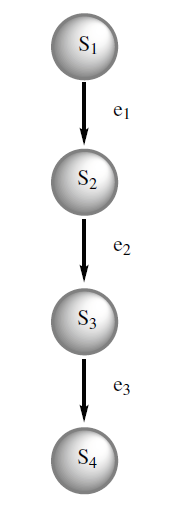 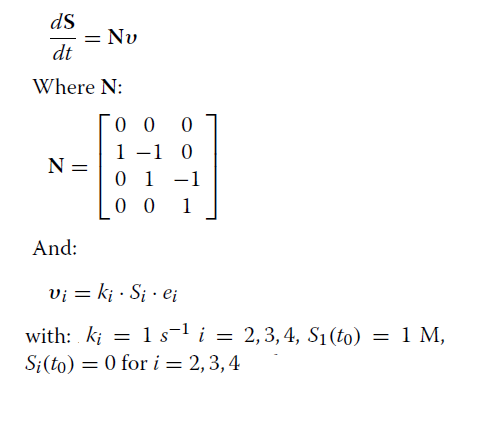 de Hijas-Liste, G.M., E. Klipp, E. Balsa-Canto, J.R. Banga (2014) Global dynamic optimization approach to predict activation in metabolic pathways. BMC Systems Biology 8:1.
Single-objective optimal control
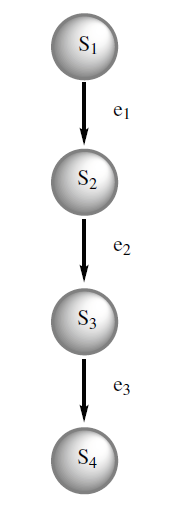 Find optimal controls ei to:

Minimize transition time

Subject to

End-point constraint with 90% conversion

Path constraint on total enzyme conc.

Bounds on controls, 0 <= ei <= 1
Single-objective optimal control
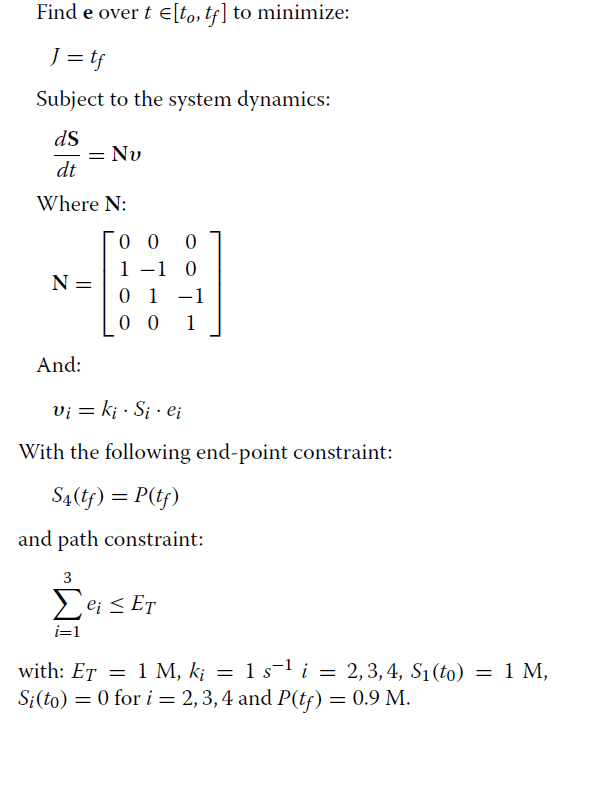 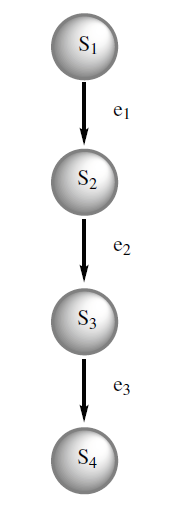 Single-objective optimal control
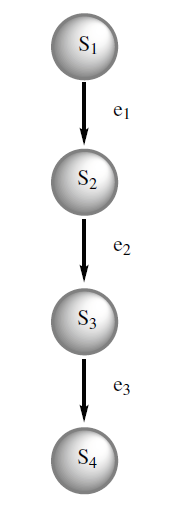 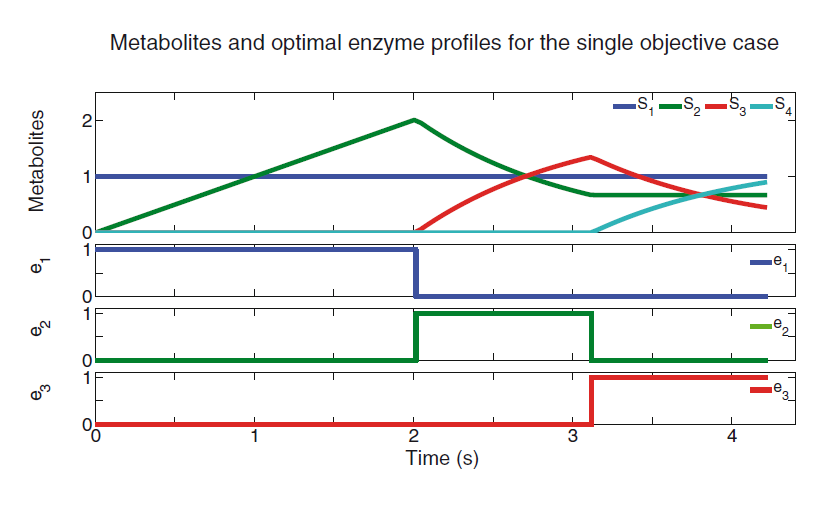 de Hijas-Liste, G.M., E. Klipp, E. Balsa-Canto, J.R. Banga (2014) Global dynamic optimization approach to predict activation in metabolic pathways. BMC Systems Biology 8:1.
Multi-objective optimal control
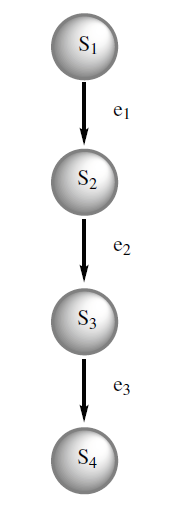 Find optimal controls ei(t) to:

Minimize time and concentrations of S2 and S3

Subject to

End-point constraint with 90% conversion

Path constraint on total enzyme conc.

Bounds 0 <= ei(t) <= 1
Multi-objective optimal control
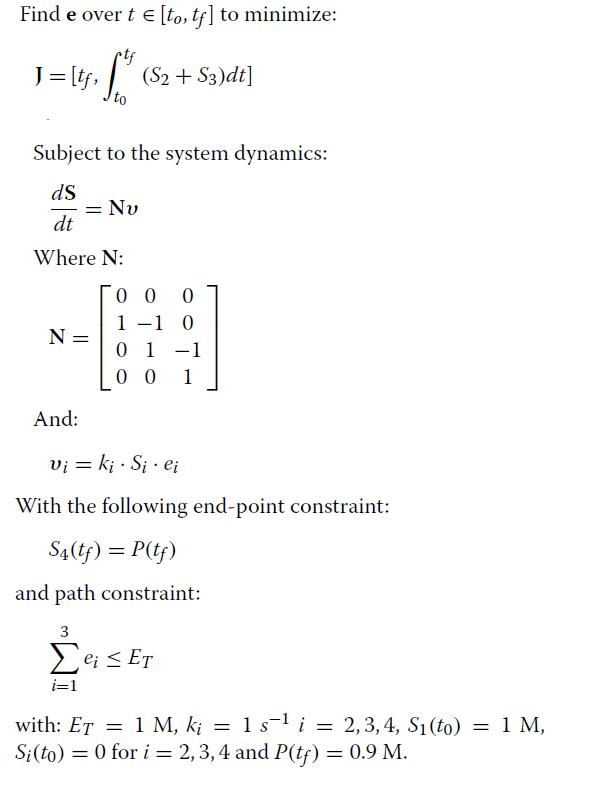 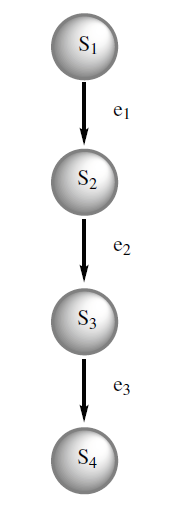 Multi-objective optimal control
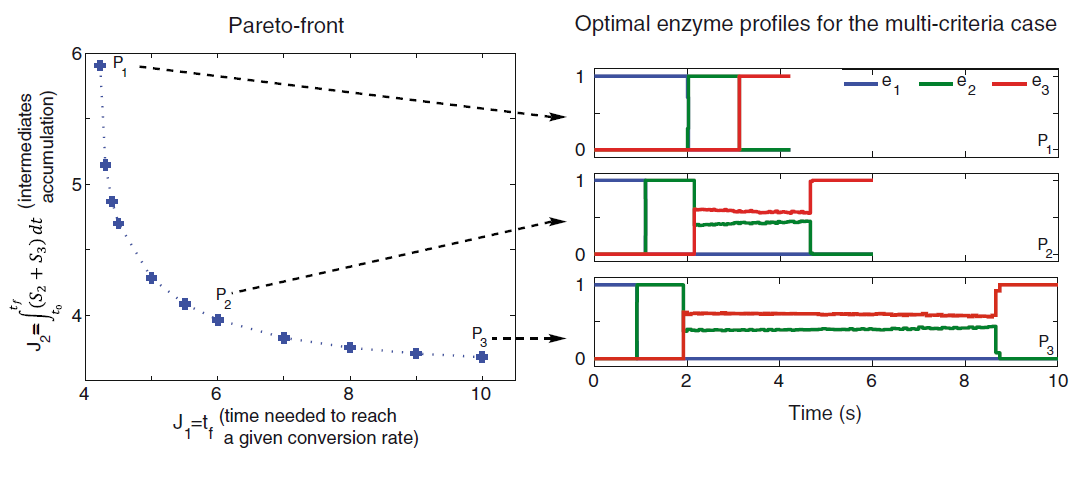 de Hijas-Liste, G.M., E. Klipp, E. Balsa-Canto, J.R. Banga (2014) Global dynamic optimization approach to predict activation in metabolic pathways. BMC Systems Biology 8:1.
BUT, how can we know the 
Optimality Principle?
Finding the Optimality Principle
Usual approach: study data, hypothesize, test
Time-consuming
Difficult to apply with multicriteria optimality
Inverse Optimal Control
A systematic way of inference of optimality principles
Inverse Optimal Control
A systematic way of inference of optimality principles
Given a model and observed data, estimate:
the model parameters
the unmeasured time-dependent inputs
underlying optimality criteria
Inverse Optimal Control
Related approaches in:
Control theory
Machine learning
Biomimetics / robotics
Bi-level optimal control formulation
Examples
Inverse Optimality & Stability
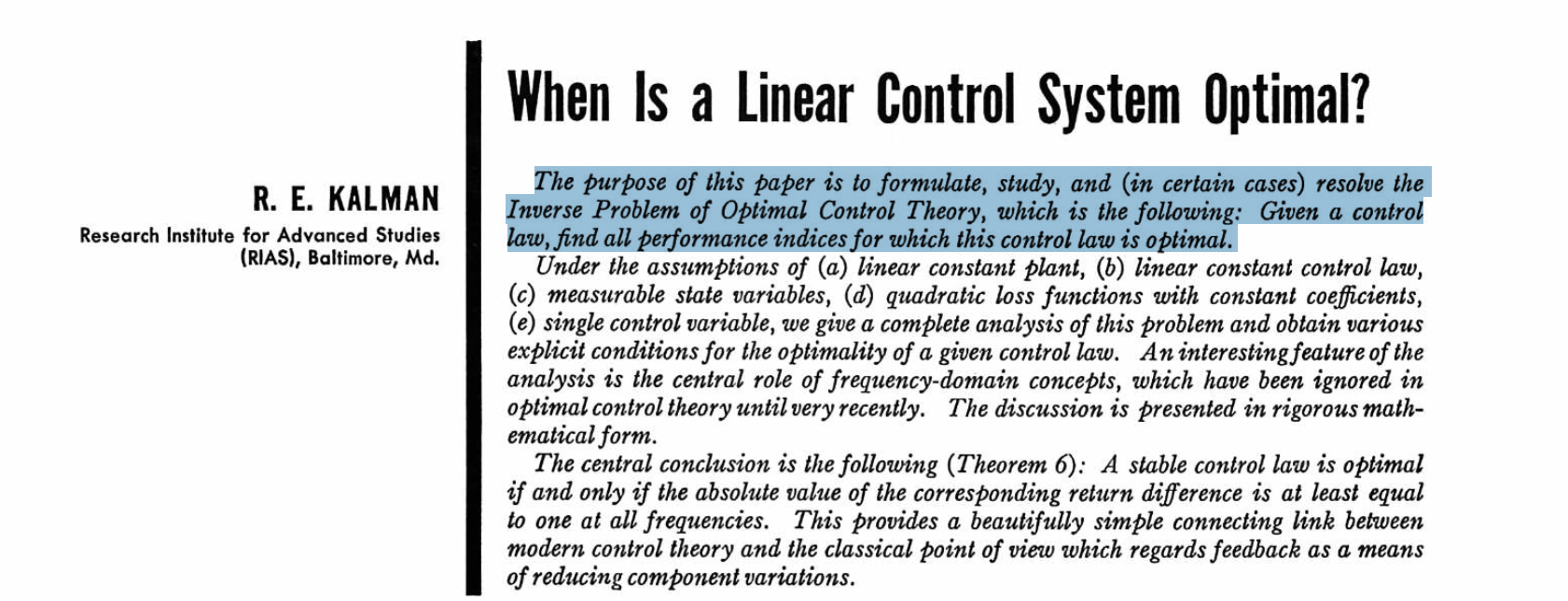 Kalman, R. E. (1964). When is a linear control system optimal?. Journal of Basic Engineering, 86(1), 51-60.
Inverse Reinforcement Learning
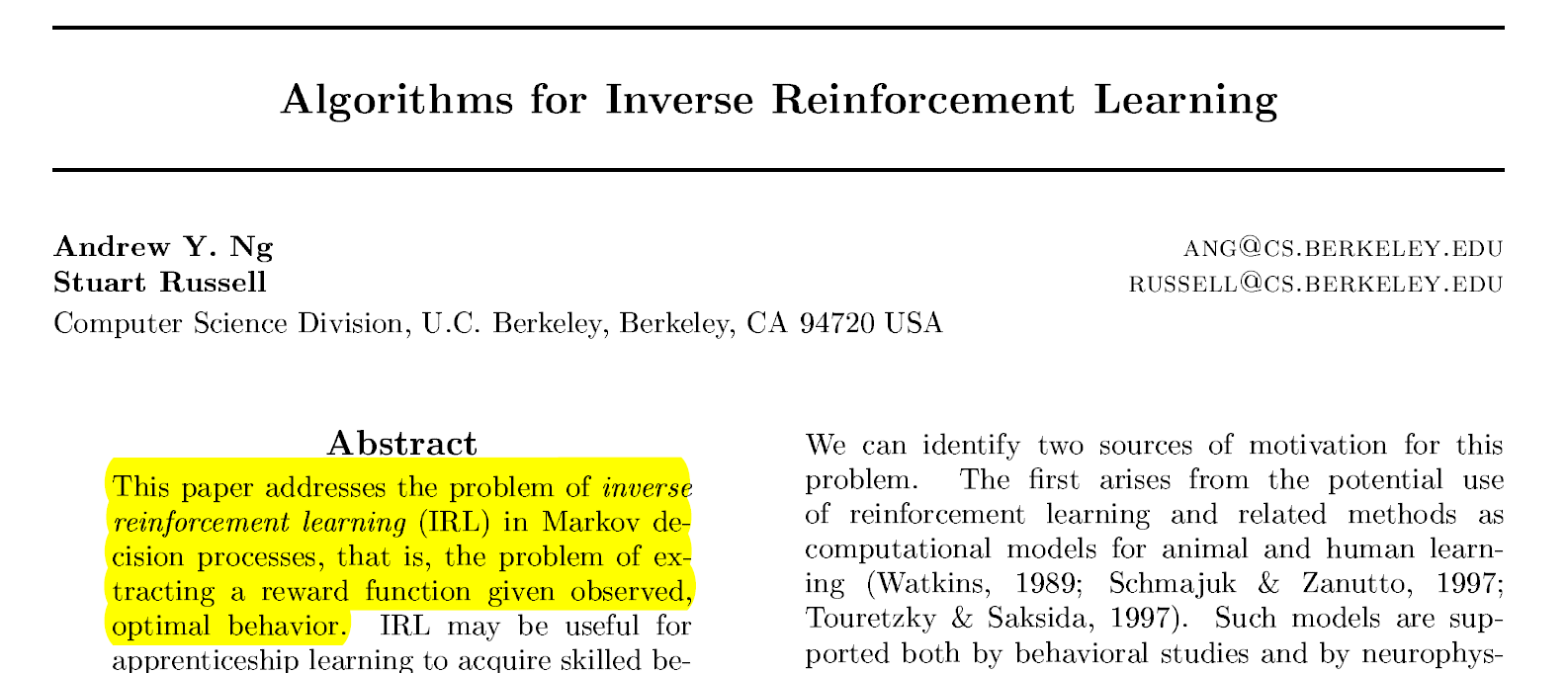 Ng, A. Y., & Russell, S. J. (2000, June). Algorithms for inverse reinforcement learning. In Icml (pp. 663-670).
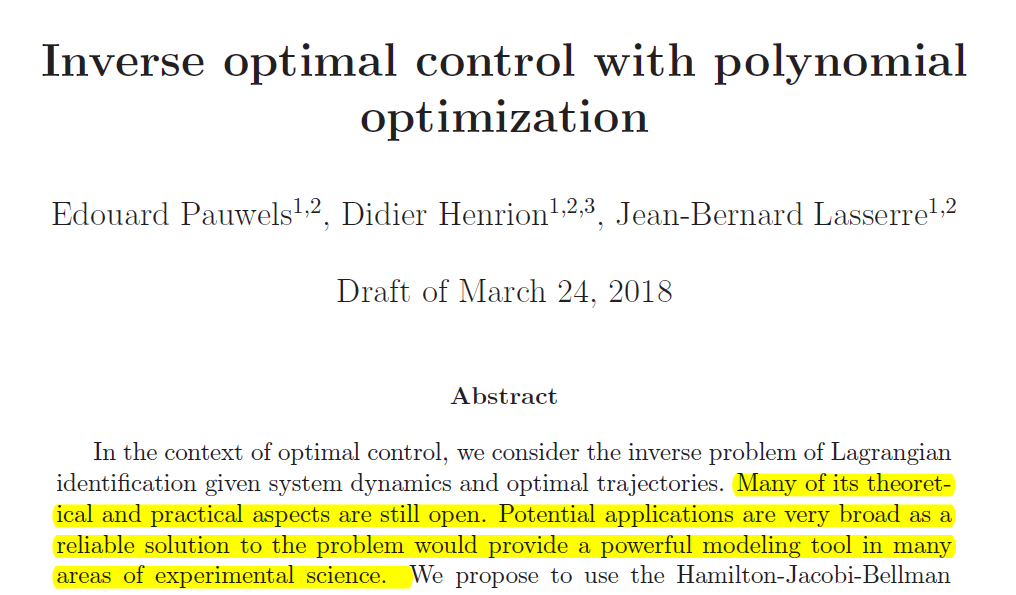 Pauwels, E., Henrion, D., & Lasserre, J. B. (2018). Inverse optimal control with polynomial optimization. arxiv.org/abs/1403.5180
Inverse Optimal Controlfor BioSystems
Requirements:
(Large) Nonlinear ODE models
Partially observed
Highly constrained
Multicriteria Optimality
Bi-level Nonlinear Optimal Control
Given a model, data, and a finite set of costs,

Find the best trade-off cost function that solves:
the inverse identification problem
Subject to:
the optimal control problem
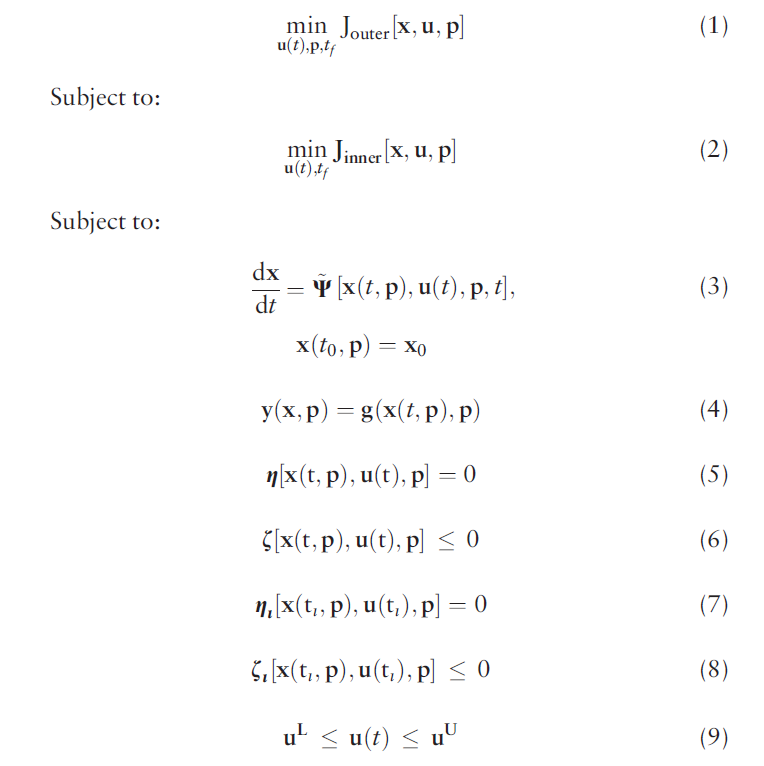 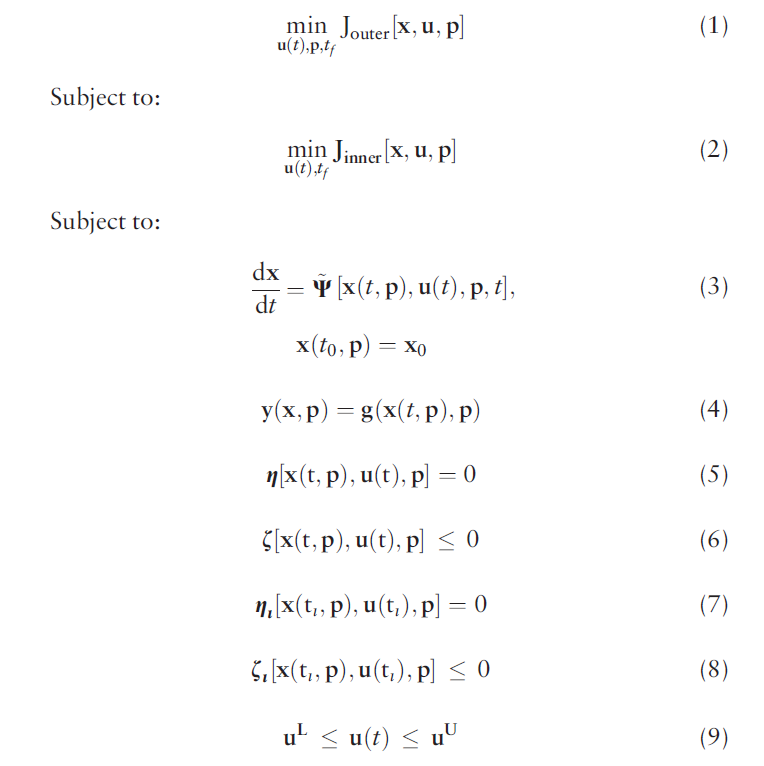 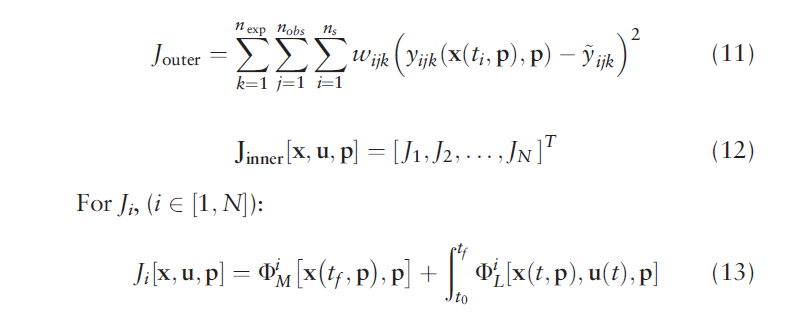 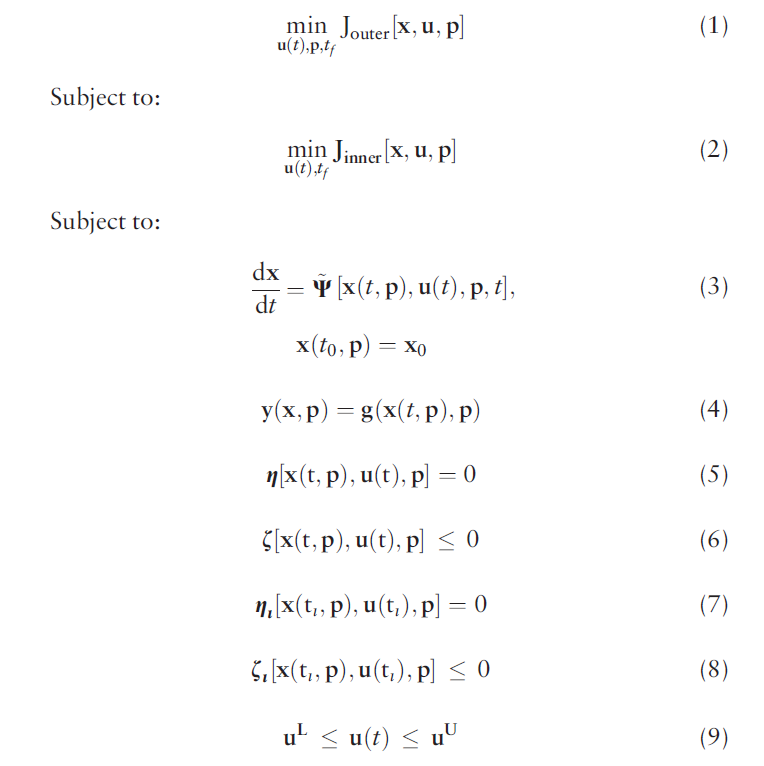 Input Reconstruction Problem
(Optimal tracking)
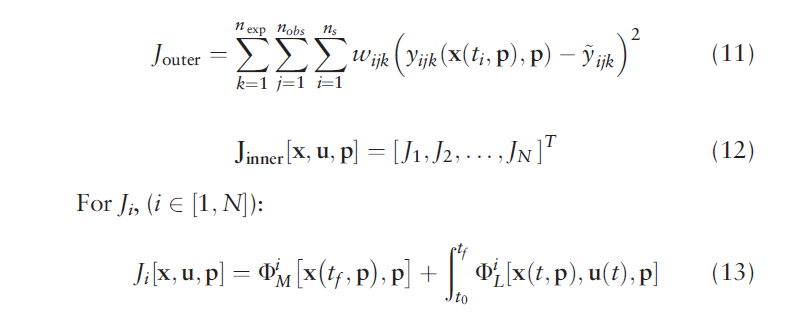 Input reconstruction problem
Global (structural) identifiability – pre-requisite for well-posedness
Identifiability/recoverability – open question for the general case
Can u(t) be uniquely recovered from the available input-output data for the ideal case (noiseless data, error-free model)?

Few works about global structural identifiability for particular cases:
e.g. known parametrized input
Example: Identifiability of time-varying parameters using differential algebra
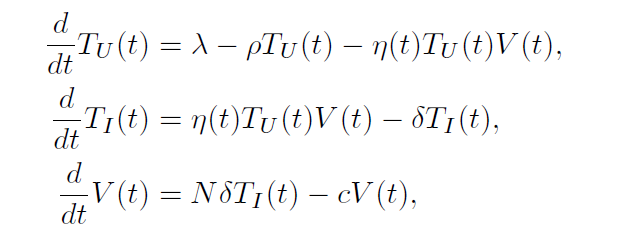 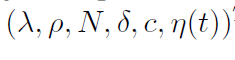 Miao, H., Xia, X., Perelson, A. S., & Wu, H. (2011). On identifiability of nonlinear ODE models and applications in viral dynamics. SIAM review, 53(1), 3-39.
Example: Identifiability of time-varying parameters using differential algebra
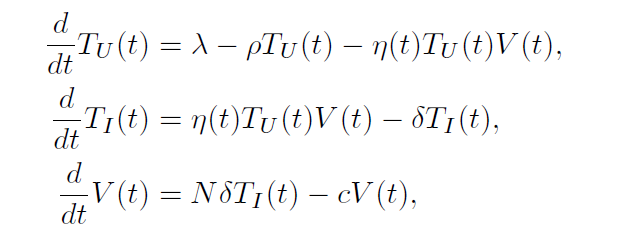 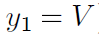 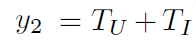 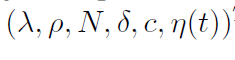 Miao, H., Xia, X., Perelson, A. S., & Wu, H. (2011). On identifiability of nonlinear ODE models and applications in viral dynamics. SIAM review, 53(1), 3-39.
Example: Identifiability of time-varying parameters using differential algebra
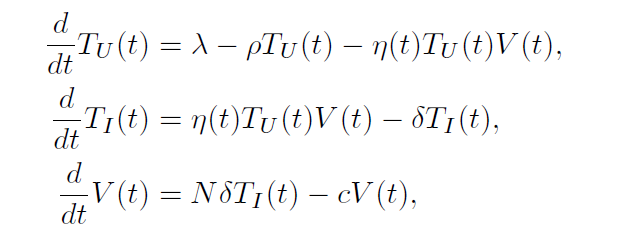 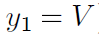 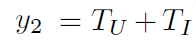 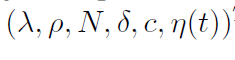 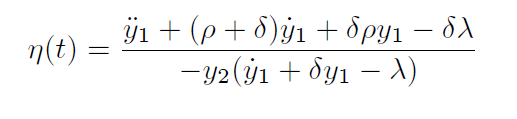 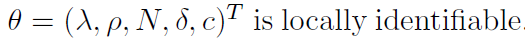 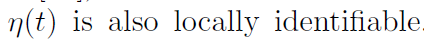 Miao, H., Xia, X., Perelson, A. S., & Wu, H. (2011). On identifiability of nonlinear ODE models and applications in viral dynamics. SIAM review, 53(1), 3-39.
Numerical solution strategy
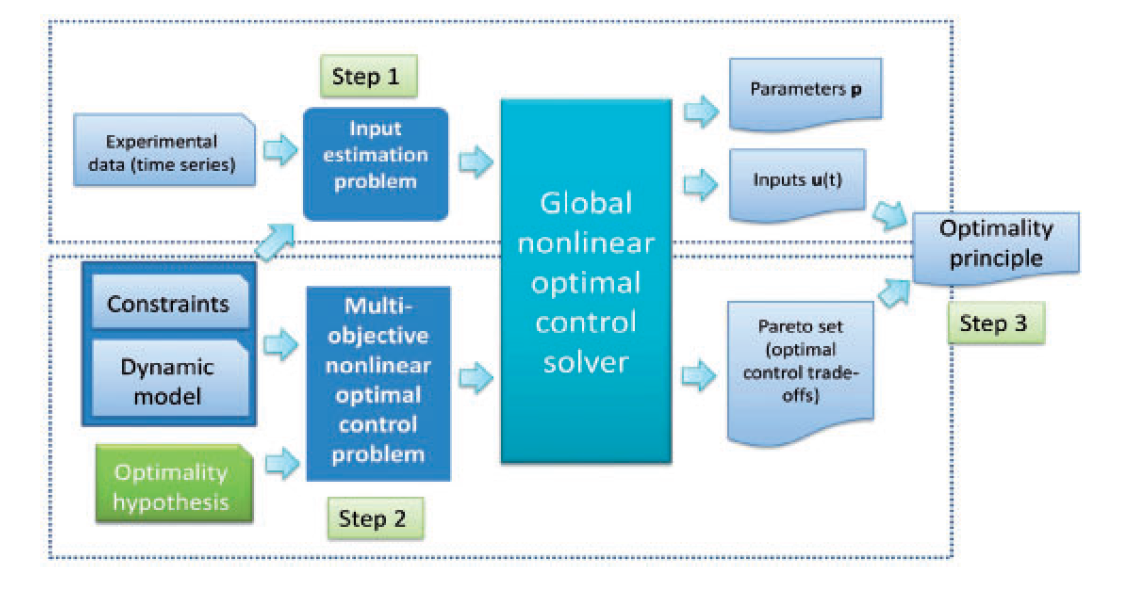 Tsiantis, N., Balsa-Canto, E., Banga, J. R. (2018). Optimality and identification of dynamic models in systems biology: an inverse optimal control framework. Bioinformatics,  bty139
Regularization
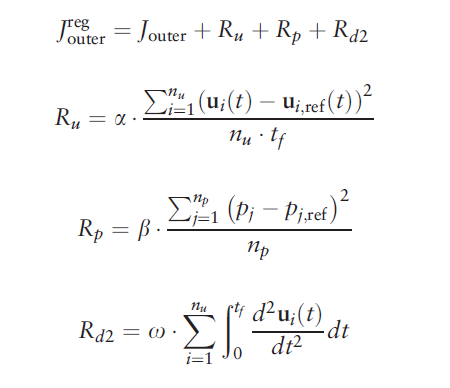 Example 1.- Linear pathway
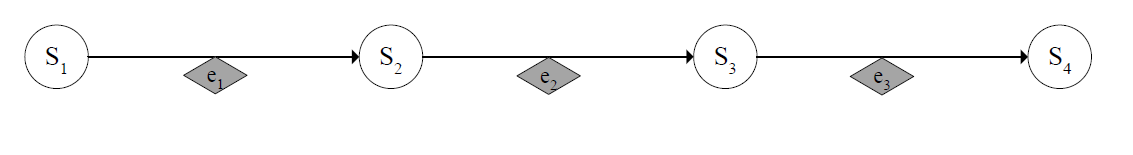 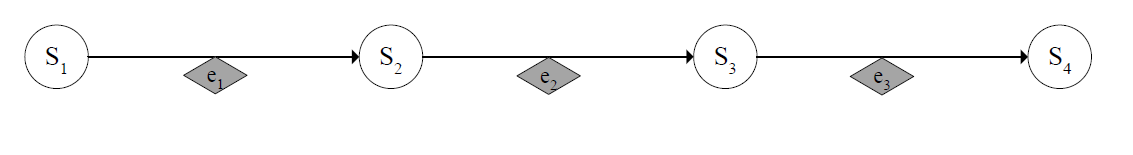 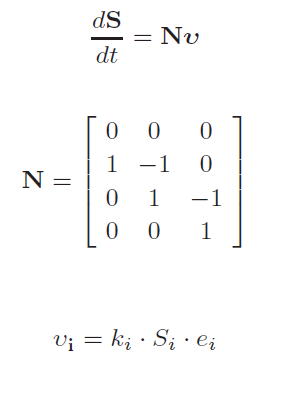 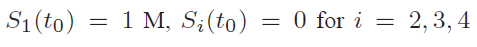 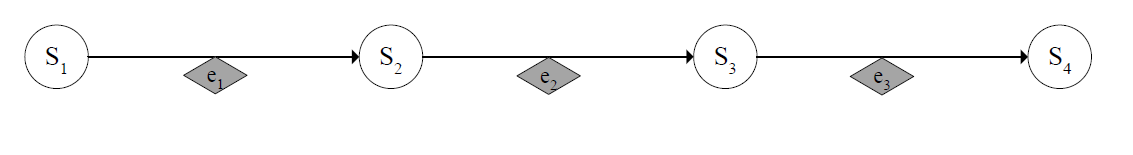 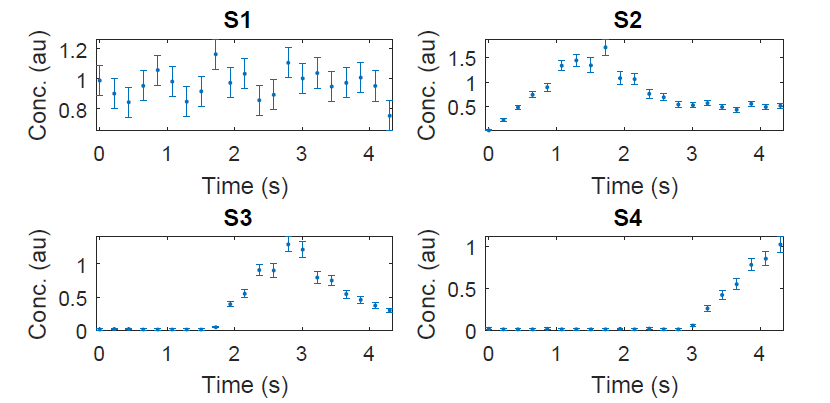 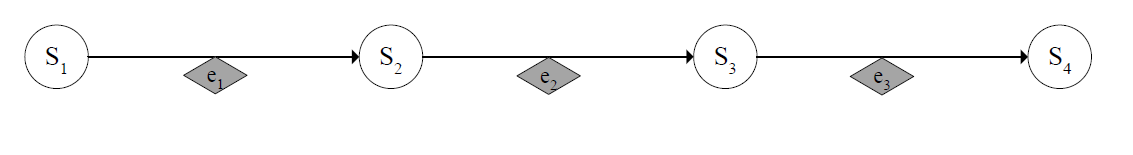 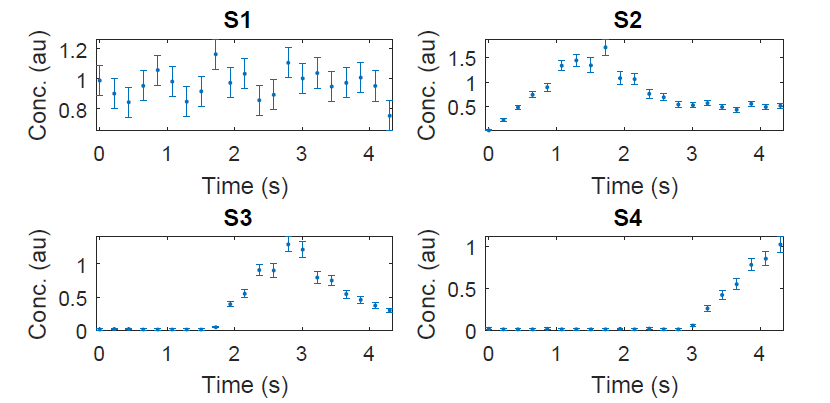 Kinetic parameters

Optimal controls ei


Optimality principle
Kinetic model
(ODEs)
Possible cost functions
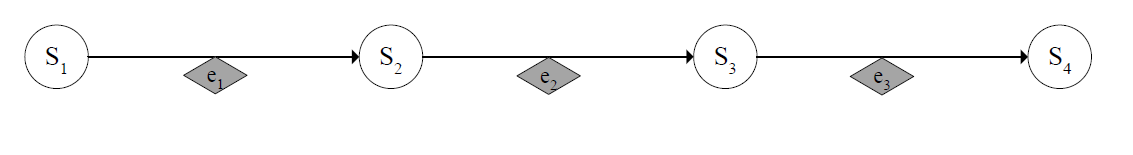 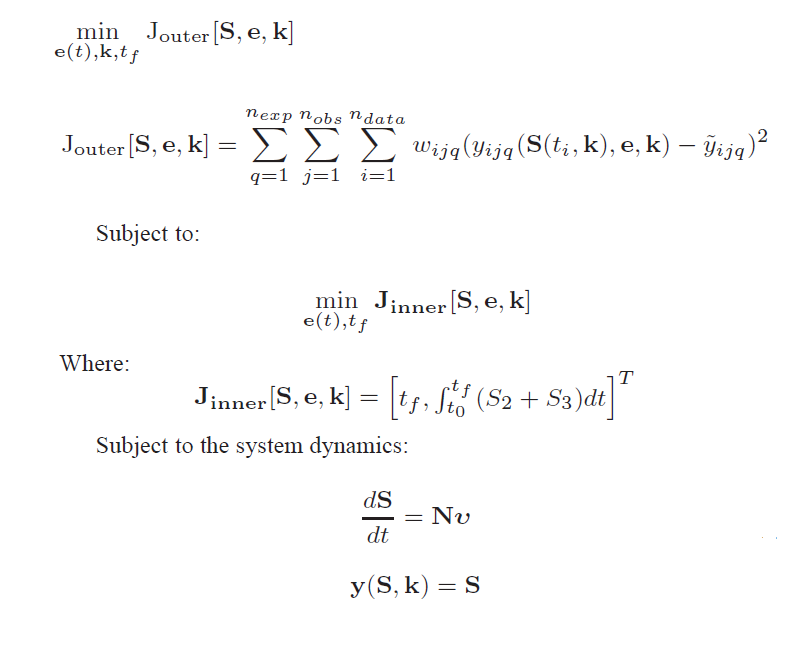 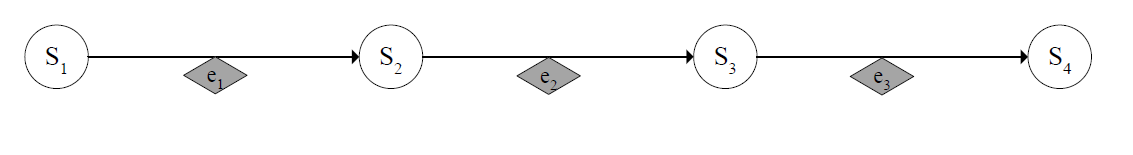 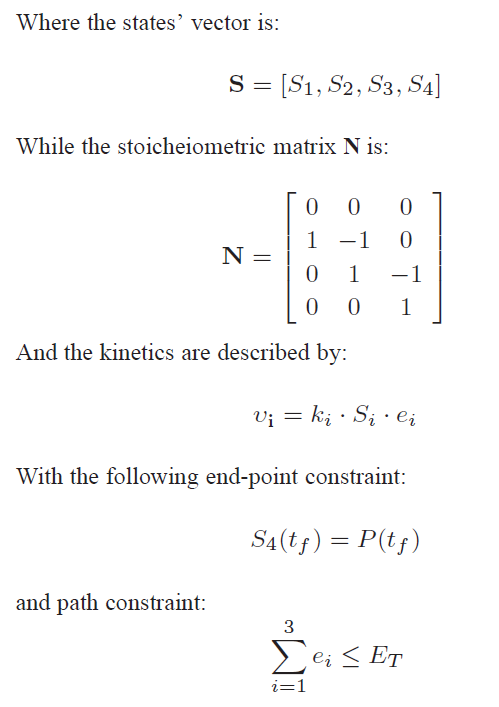 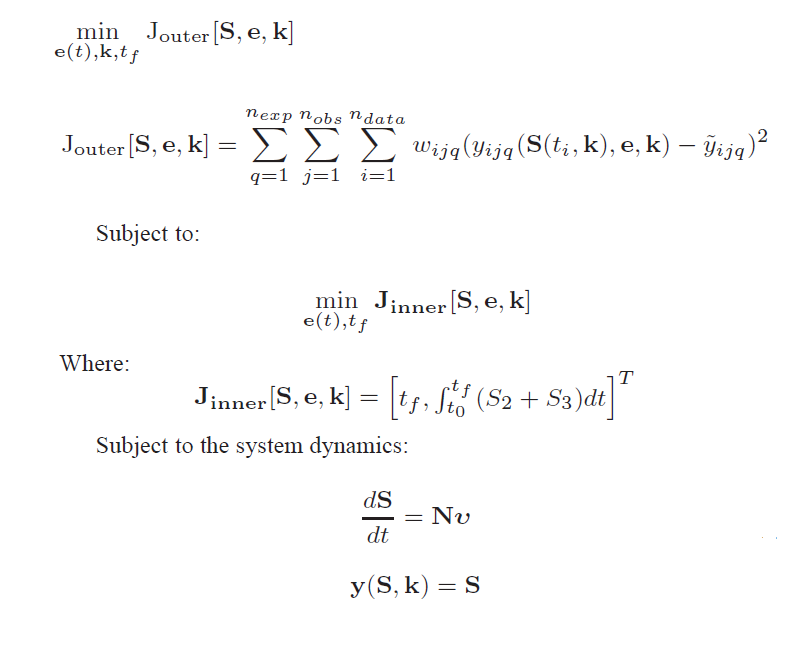 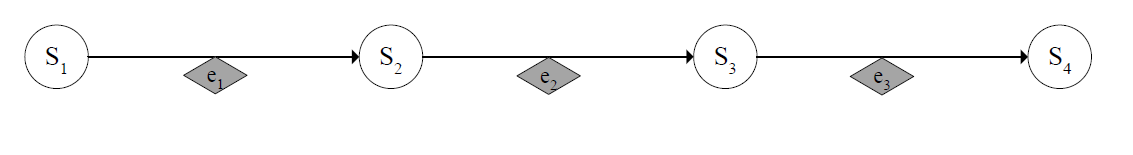 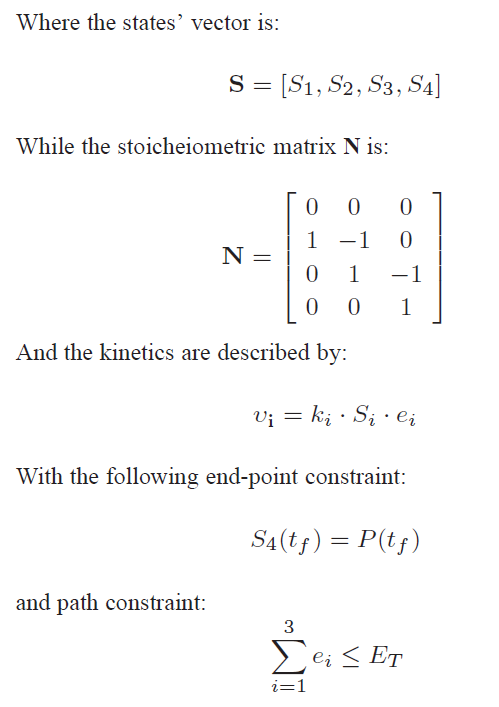 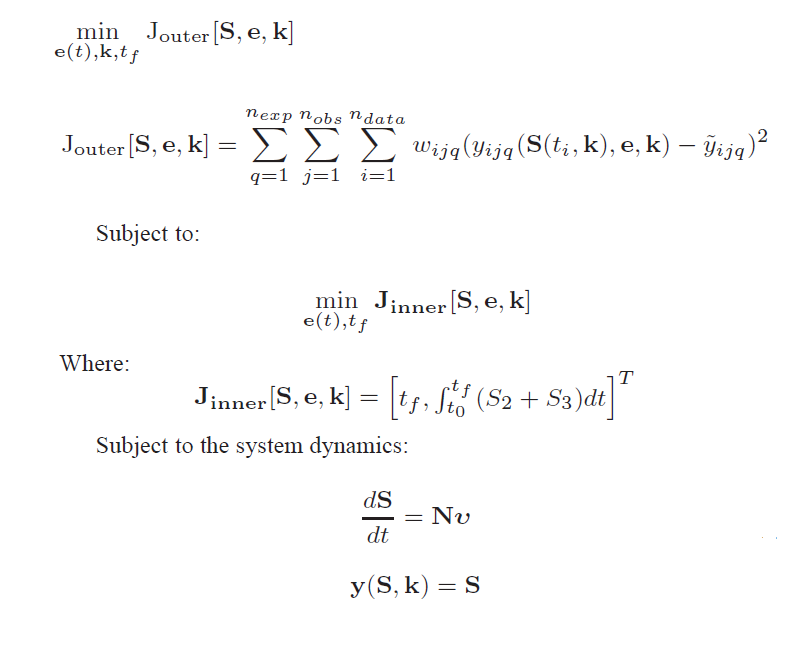 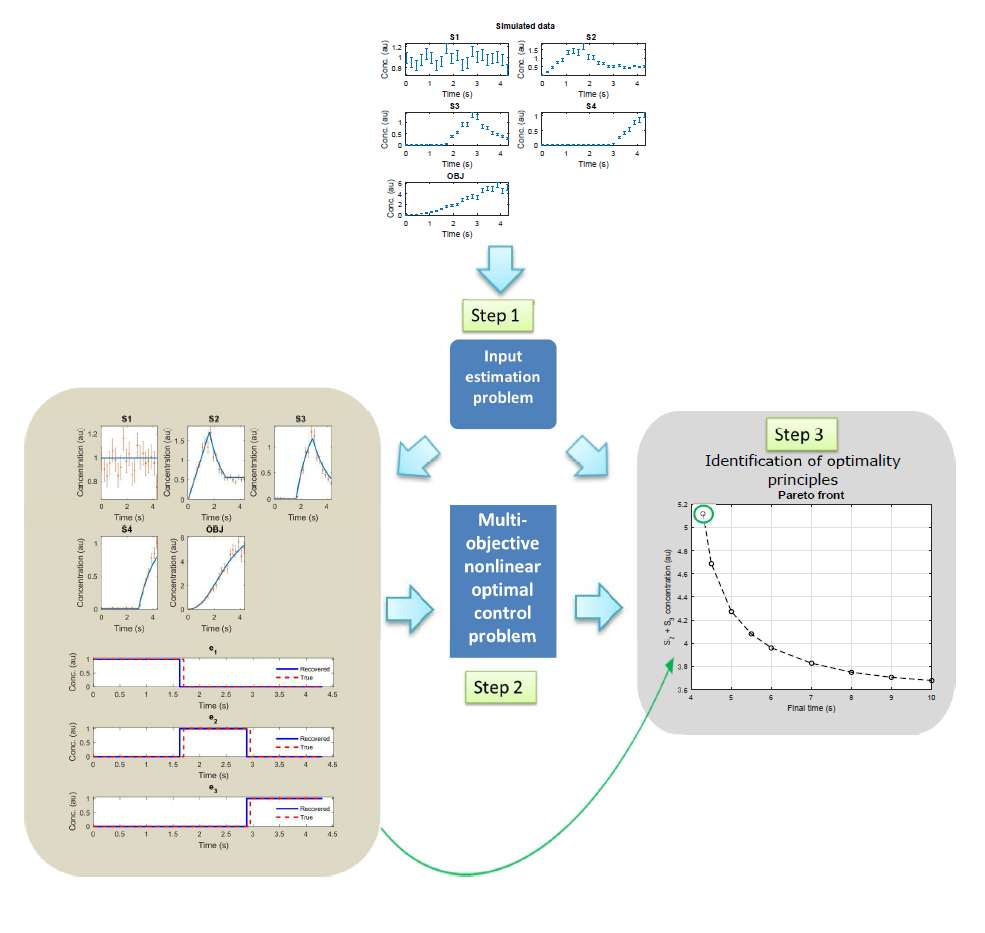 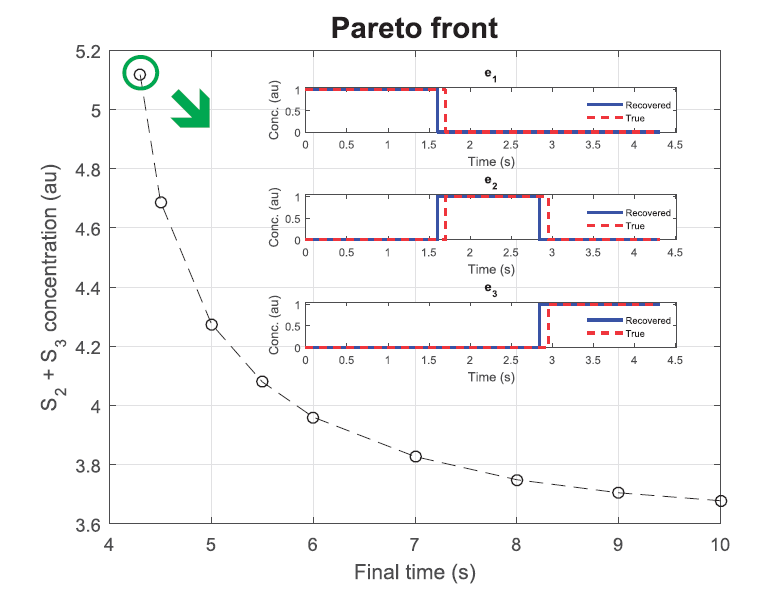 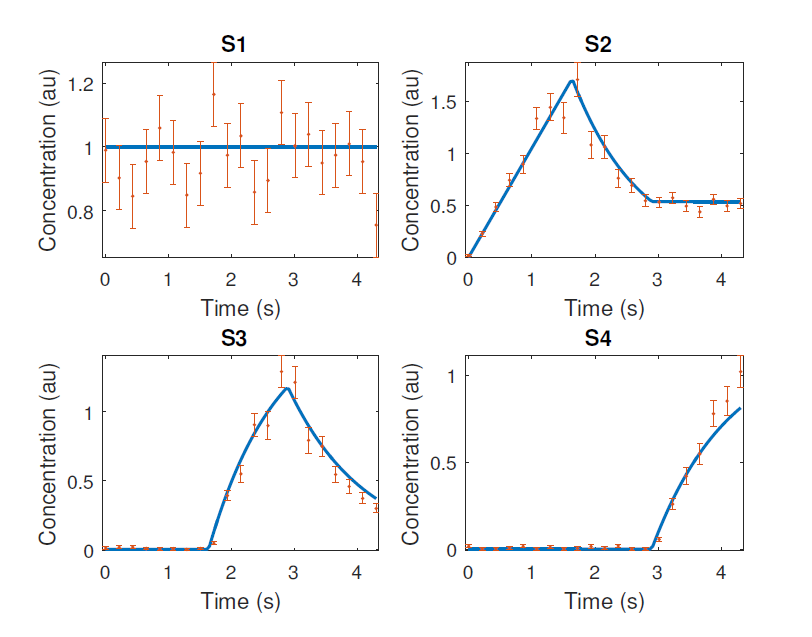 Example 2.- Central carbon metabolism of S. cerevisiae
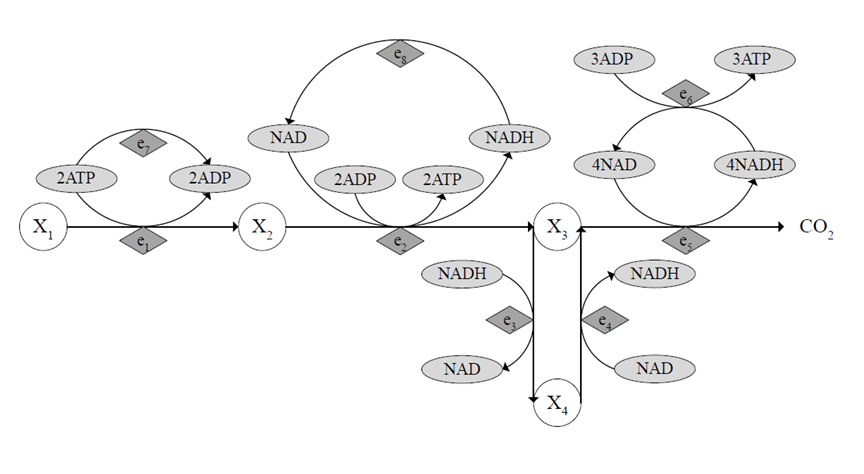 PYR
GLU
TPH
ETH
Tsiantis, N., Balsa-Canto, E., Banga, J. R. (2018). Optimality and identification of dynamic models in systems biology: an inverse optimal control framework. Bioinformatics,  bty139
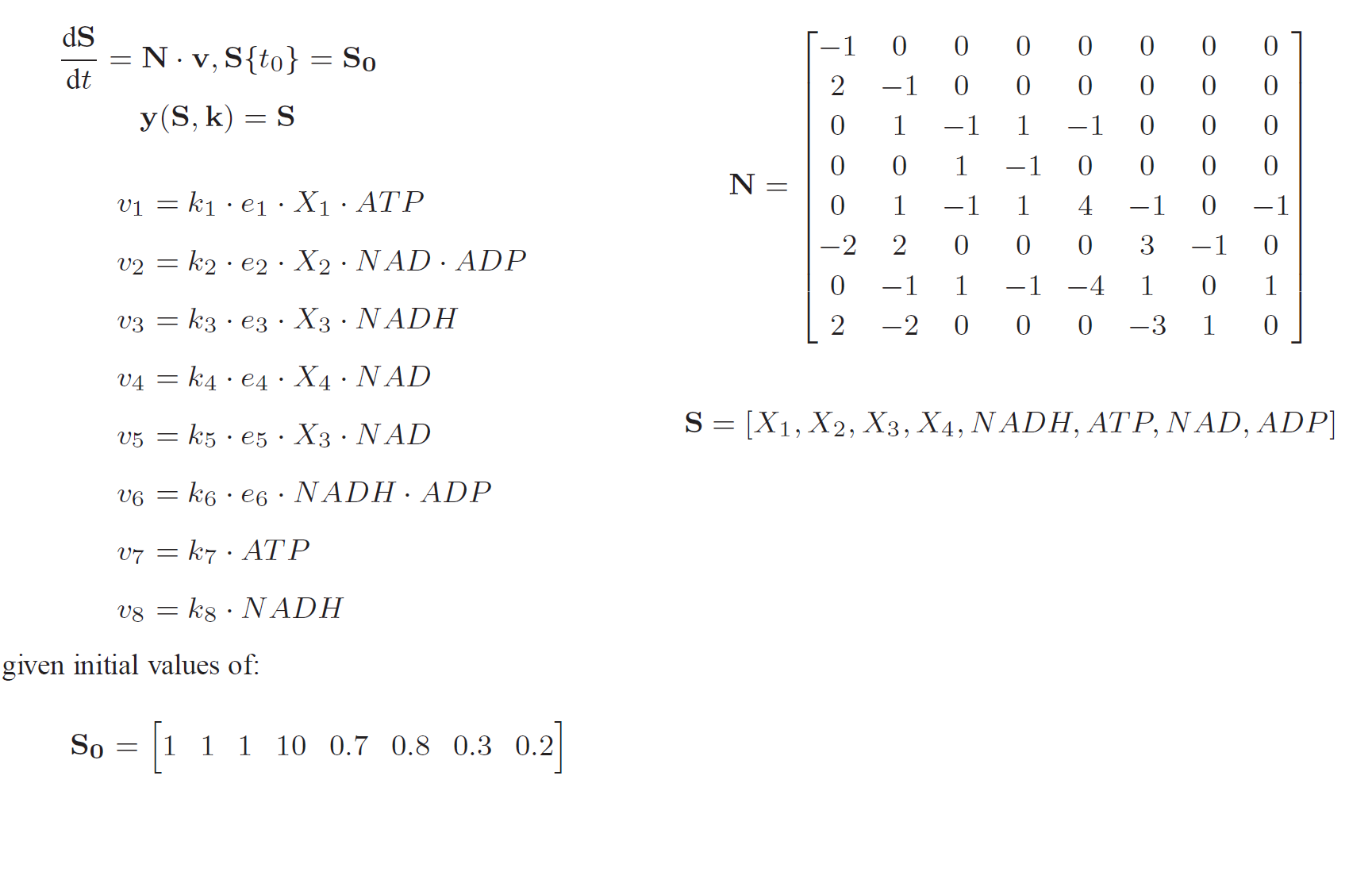 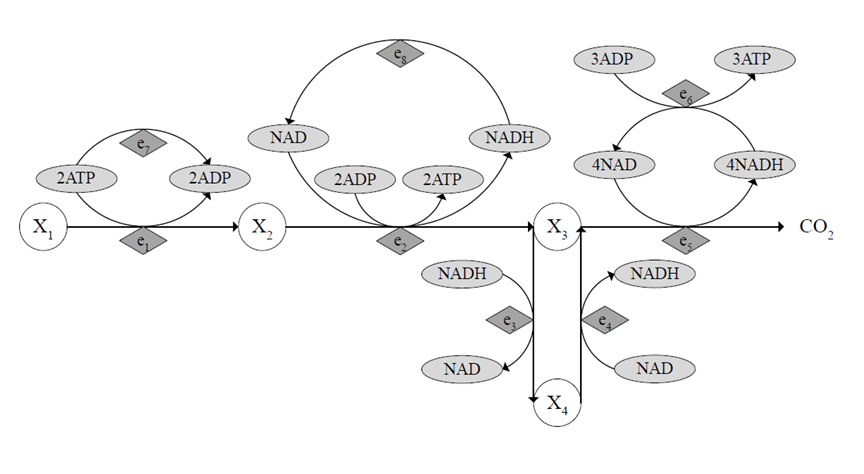 PYR
GLU
TPH
ETH
Central carbon metabolism of S. cerevisiae
Experiment: measured dynamics of central carbon metabolism of yeast during diauxic shift experiment

Nutrient depletion scenario: limited initial amounts of glucose and ethanol

Possible cost functions: survival time and enzyme synthesis cost


Apply Inverse Optimal Control to:

	- find controls, parameters and optimality criterion
	- compare with measured gene expression profiles
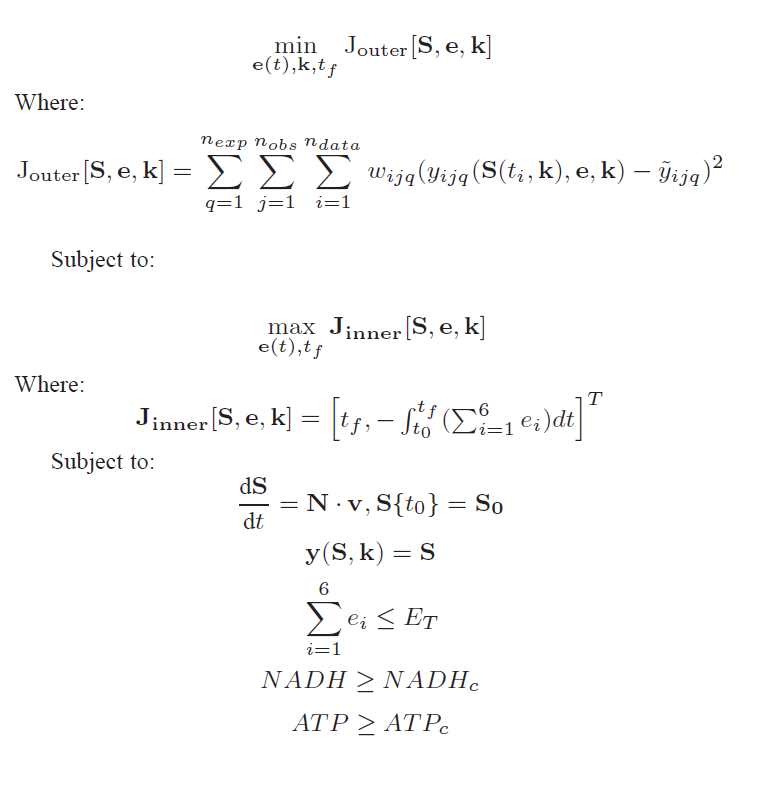 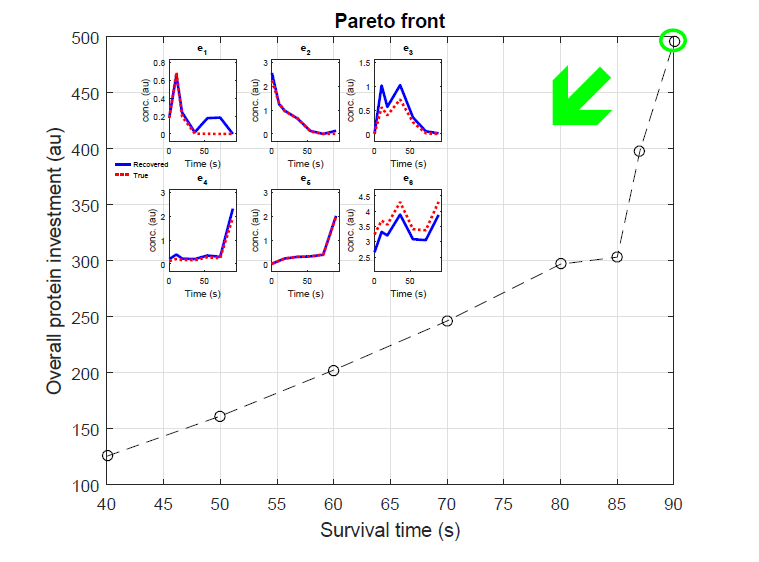 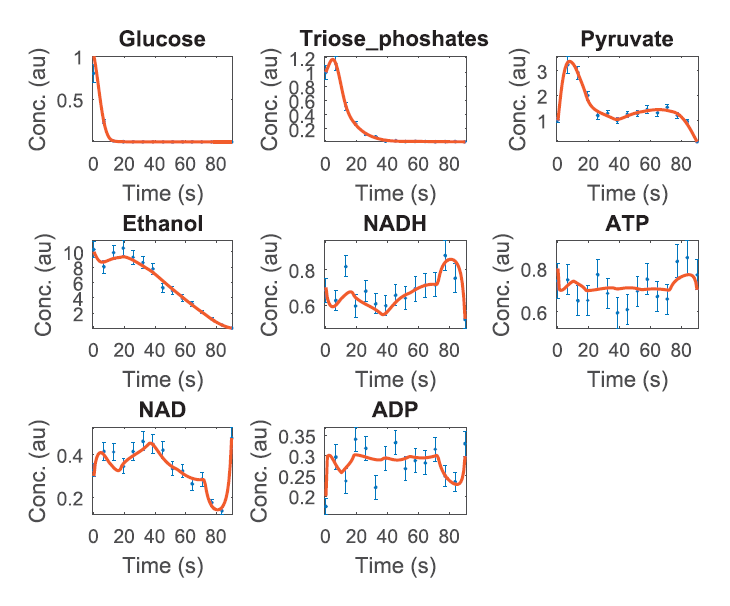 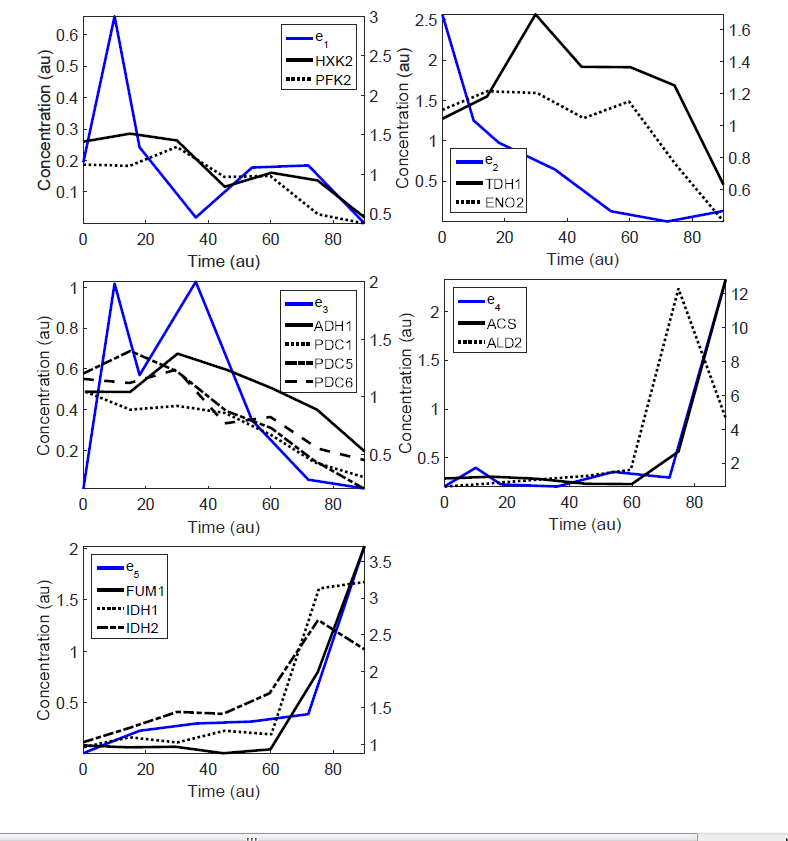 Conclusions
Conclusions
 Optimality principles in biology	- consequence of evolution	- Pareto optimality (multicriteria)		 Optimal control can be used to explain/predict dynamics if the optimality principle is known Optimality principle from observations? 	-> inverse optimal control Future work: 	- identifiability in general IOCPs	- dynamic games
Acknowledgements
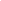 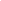 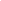 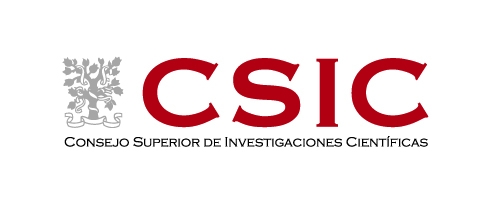 Nikolaos Tsiantis, Eva Balsa Canto
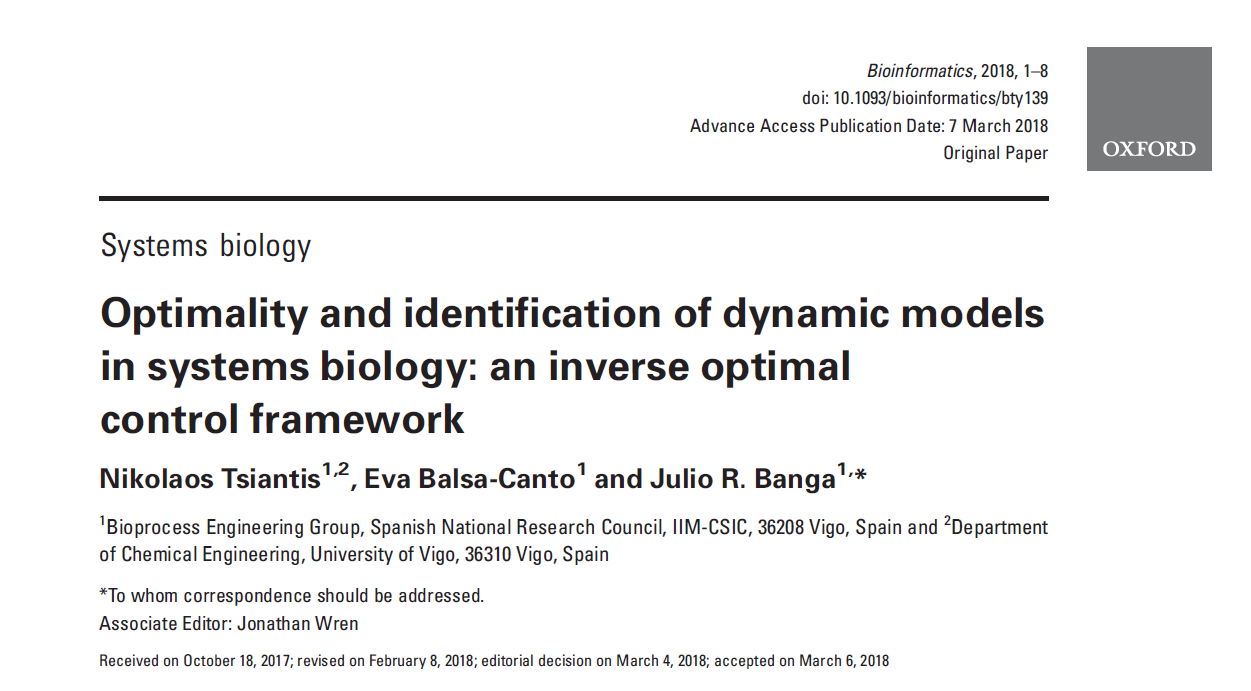 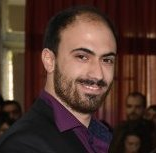 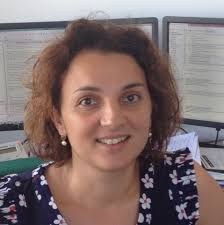 Tsiantis, N., Balsa-Canto, E., Banga, J. R. (2018). Optimality and identification of dynamic models in systems biology: an inverse optimal control framework. Bioinformatics,  bty139
Acknowledgements
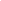 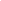 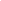 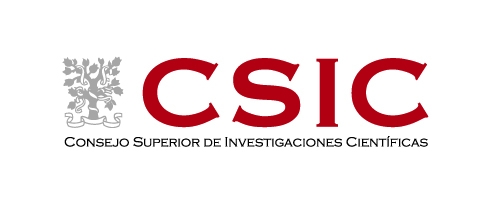 IIM-CSIC: Alex F. Villaverde, Irene Otero, David Henriques, Attila Gabor, David R. Penas, Gundian de Hijas-Liste


Edda Klipp (Berlin)
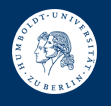 Funding
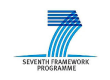 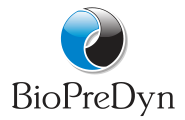 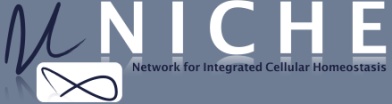 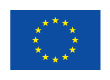 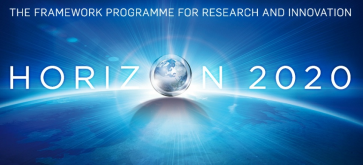 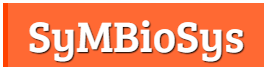 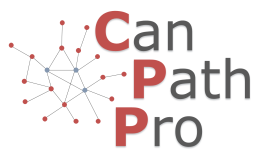 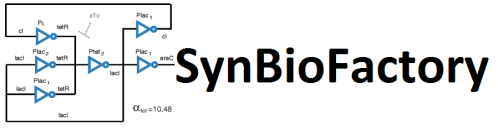 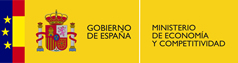 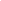 Thank you!
julio@iim.csic.es
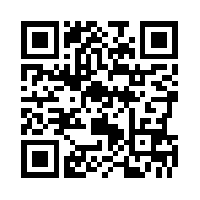